Fachtheoretischer Lehrgang III für Justizfachwirtanwärter 2022
9. Strafrecht
Stand: 18.06.2023
Teil A - Gerichtsverfassungsrecht  2 Stunden
Teil C - Verfahrensrecht  16 Stunden
Oberamtsanwalt Jürgen Hobert
 

Staatsanwaltschaft Mainz

(Siehe Lehrplan in der Ausbildungsmappe Seite 123 ff.)
Zeitansatz:
Ermittlungsverfahren 6 Std.
Zwischenverfahren 2 Std.
Hauptverfahren 4 Std.
Besondere Arten des Strafverfahrens 4 Std.
Gerichtsverfassungsrecht
Überblick über die Aufgaben der Beamten des 2. Einstiegsamts als UdG

Aufgabenverteilung zwischen Justizfachwirt und Rechtspfleger
UdG
UdG in Justizverwaltungsaufgaben
Gerichtsverfassungsrecht
Aufgaben UdG (Rechtspfleger):
Kostenfestsetzung:
§ 55 RVG Festsetzung der aus der Staatskasse zu zahlenden Vergütungen und Vorschüsse:
(1) 1Die aus der Staatskasse zu gewährende Vergütung und der Vorschuss hierauf werden auf Antrag des Rechtsanwalts von dem Urkundsbeamten der Geschäftsstelle des Gerichts des ersten Rechtszugs festgesetzt. 2Ist das Verfahren nicht gerichtlich anhängig geworden, erfolgt die Festsetzung durch den Urkundsbeamten der Geschäftsstelle des Gerichts, das den Verteidiger bestellt hat.
Gerichtsverfassungsrecht
§ 22 Gerichtliche Geschäfte in Straf- und Bußgeldverfahren
Von den gerichtlichen Geschäften in Straf- und Bußgeldverfahren wird dem Rechtspfleger die Entscheidung über Feststellungsanträge nach § RVG § 52 Absatz RVG § 52 Absatz 2 und § RVG § 53 Absatz RVG § 53 Absatz 3 des Rechtsanwaltsvergütungsgesetzes übertragen.
Gerichtsverfassungsrecht
Aufgaben des UdG (JFW)
Protokollführung
Rechtskrafterteilung
Gerichtsverfassungsrecht
Überblick über die Aufgaben der Beamten des 2. Einstiegsamts als UdG

Aufgabenverteilung zwischen Justizfachwirt und Rechtspfleger
UdG
UdG in Justizverwaltungsaufgaben

Justizfachwirt:
Rechtskraftbescheinigung
Gerichtsverfassungsrecht
§ 8 AGGVG v. 6.11.1989, GVBl. 1989, 225
Aufgaben
(1) Die Urkundsbeamten der Geschäftsstelle unterschreiben die Ausfertigungen und versehen sie mit dem
Dienstsiegel, soweit nicht besondere Vorschriften bestehen.

Vollziehung von Schriftstücken im Geschäftsbereich des
Ministeriums der Justiz
AV d. JM vom 29. Dezember 1971 (1411 — 1 — 9/71)
Ausfertigungen werden mit folgendem von dem Urkundsbeamten der Geschäftsstelle zu
unterschreibenden Vermerk erteilt:
„Ausgefertigt
_________________________________
(Name, Amtsbezeichnung)
als Urkundsbeamter der Geschäftsstelle
Gerichtsverfassungsrecht
Beamte der Staatsanwaltschaft zeichnen nicht als Urkundsbeamte der Geschäftsstelle

Zustellung von Amts wegen an Gefangene
Rundschreiben des Ministeriums der Justiz
vom 8. November 2002 (3716 — 1 — 2)
4.3 Bei der Zustellung einer Ladung zur Hauptverhandlung sind Angeklagte zu befragen, ob und welche
Anträge sie zur Verteidigung für die Hauptverhandlung stellen wollen (§ 216 Abs. 2 StPO). Etwaige
Anträge sind, falls nicht die Aufnahme zu Protokoll eines Urkundsbeamten der Geschäftsstelle
verlangt wird, in eine besondere Niederschrift aufzunehmen.
Gerichtsverfassungsrecht
Benachrichtigung des Bewährungshelfers und der Führungsaufsichtsstelle
von der Anordnung und Beendigung der
Bewährungs- oder Führungsaufsicht
Rundschreiben des Ministeriums der Justiz
vom 22. Oktober 1990 (4263 — 1 — 9/90)Entscheidungen, die sich auf die Strafaussetzung zur Bewährung oder die Aussetzung eines Strafrestes
beziehen, sind dem Bewährungshelfer unmittelbar nach Rechtskraft durch den Urkundsbeamten der
Geschäftsstelle des Gerichts, das die Bewährungsaufsicht angeordnet hat, mitzuteilen.
Anklageschriften und Strafbefehlsanträge gegen Beschuldigte, die in anderer Sache unter
Bewährungsaufsicht stehen, sind durch den Urkundsbeamten der Geschäftsstelle des Gerichts an den
zuständigen Bewährungshelfer weiterzuleiten. Hierzu ist das jeweilige Doppel (Nr. 13 Abs. 3 MiStra) zu
verwenden.
Ermittlungsverfahren
Einleitung des Ermittlungsverfahrens
Übersicht:

Strafanzeige  § 158 StPO

Strafantrag  § 77 b StGB

Minderjährige § 77 III StGB

§§ 104, 106, 1626, 1629 BGB
Ermittlungsverfahren
Einleitung des Ermittlungsverfahrens

Unterschied Strafanzeige/Strafantrag?
Strafanzeige beinhaltet lediglich die Anzeige einer Straftat
Strafantrag enthält ein Strafverlangen!
Ermittlungsverfahren
Einleitung des Ermittlungsverfahrens
Strafanzeige  § 158 StPO
Wo kann die Strafanzeige erstattet werden?
Bei Staatsanwaltschaft, Polizei oder Amtsgericht § 158 I 1 StPO (oder auch bei einer Finanzbehörde)
Wer ist zuständig für die Aufnahme der Strafanzeige?
StA, Polizei und Gericht: Geschäftsverteilungsplan! 
In welcher Form ist die Strafanzeige zu erstatten?
Schriftlich oder mündlich (z.B. auch telefonisch)  § 158 I 1 StPO
Was heißt hier, die mündliche Anzeige ist zu beurkunden?
Die Anzeige ist lediglich schriftlich festzuhalten. Weitere Formerfordernisse bestehen nicht!
(OLG Koblenz VRS 71, 37 : Das Vorliegen einer Anzeige stellt weder im Strafverfahren noch im Ordnungswidrigkeitenverfahren eine Verfahrensvoraussetzung dar.)
Ermittlungsverfahren
Einleitung des Ermittlungsverfahrens

Strafantrag  § 77 StGB
Antragsdelikt
Unterschied Absolutes Antragsdelikt/Relatives Antragsdelikt?
Absolut: Keine Strafverfolgung ohne Strafantrag!
Relativ: Strafantrag oder besonderes öffentliches Interesse müssen vorliegen!
Antragsrecht hat der Verletzte
also derjenige, der in seinen Rechten beeinträchtigt wurde
Antragsrecht bei Geschäftsunfähigkeit oder beschränkter Geschäftsfähigkeit
Gesetzlicher Vertreter oder Personensorgeberechtigter haben das Antragsrecht
 §§ 104, 106, 1626, 1629 BGB
Frist 
§ 77 b StGB
Rücknahme
§77 d StGB
Ermittlungsverfahren
Vorläufige Festnahme

Jedermann § 127 StPO
Voraussetzungen:
Bei Begehung der Tat oder unmittelbar danach am Tatort oder in unmittelbarer Nähe gestellt
Enger zeitlicher und räumlicher Zusammenhang

Vorführung vor den Richter § 128 StPO 
Spätestens am Tage nach der Festnahme

Vorläufige Festnahme durch Polizei oder Staatsanwaltschaft
Ermittlungsverfahren
Untersuchungshaft

Voraussetzungen der Untersuchungshaft:

Dringender Tatverdacht 

Haftgrund 

Verhältnismäßigkeit

§ 112 I StPO
Ermittlungsverfahren
Untersuchungshaft

Welche Fristen sind zu beachten?

Haftprüfung § 117 I StPO jederzeit

Haftprüfung § 121 StPO 6-Monats-Frist

Danach Prüfung alle 3 Monate durch das OLG § 122 IV S 2 StPO

Wie werden die Fristen überwacht? 

Aktenordnung!
Ermittlungsverfahren
Untersuchungshaft

Überwachung der Fristen in Haftsachen/Haftkontrolle:

Haftliste § 6 VI 1 AktO, Liste 53a

Haftmerkzettel § 6 II 2 AktO

Haftprüfungstermine § 6 VI S 3 AktO
Übersicht für die Bearbeitung von Haftsachen:
Roter Aufkleber § 3 V S 3 AktO neu § 38 II AktO 
Haftmerkzettel § 6 II S 2 AktO, Liste 53, neu § 38 V AktO
Haftliste § 6 VI S 1 AktO, Liste 53 a, neu § 6 III AktO
Hilfsakten § 49 IV AktO, neu § 4 II AktO
Fristen §§ 117 Haftprüfung jederzeit, 121 StPO Haftfortdauer über 6 Monate, 122 IV S 2 StPO alle weitere 3 Monate
 
Gemeinsame Richtlinie der OLG Präsidenten v. 6.3.2009 – 1463-1/09 - :
Eilsachen!
vorrangig zu bearbeiten – besonders in Jugendsachen
Umschlag in „Gelb“ mit Aufschrift „Eilt! Haft! Von Hand zu Hand“ (Muster Anl. 1)
Wiedervorlagefristen auf dem Umschlag vermerken
Zweitakten (= Hilfsakten) 
Verfügungen nur mit Zusatz: „Eilt! Haft!“
Aktenübergabe von Hand zu Hand
Sofortige Protokollerstellung
Rückfragen zwischen StA und Gericht telefonisch erledigen
Akteneinsicht und –Versendung mittels Zweitakte
Erstakte verbleibt grundsätzlich beim Gericht
Frist zur Aktenrückgabe
Rückkehr der Zweitakten: Kopien der Unterlagen in allen Aktenexemplaren
Originale immer in die Erstakte
Ermittlungsmaßnahmen und deren Erfolg dokumentieren (Aktenwahrheit und –Vollständigkeit)
Telefonate und Vorsprachen als Vermerk sofort dem Richter vorlegen
Aktendeckel gewissenhaft und vollständig ausfüllen
Gutachten- und Übersetzungsaufträge bei Fristüberschreitung sofort dem Richter vorlegen
Kostenfestsetzung in der Zweitakte
Briefübersetzer sind auf Eilbedürftigkeit hinzuweisen
Ermittlungsverfahren
Einleitung von Amts wegen

Uneidliche Falschaussage

Weitere Beispiele?

Womit rechnet der Protokollführer, wenn der Staatsanwalt den Zeugen zur  Wahrheit ermahnt und ihm Gelegenheit gibt, seine Aussage in der Hauptverhandlung zu überdenken?

Der Staatsanwalt wird höchstwahrscheinlich die wörtliche Protokollierung beantragen, damit im Falle einer Verfahrenseinleitung das Protokoll als taugliches Beweismittel dienen kann.

Staatsanwalt erfährt von einer  Straftat  (z.B. in der Zeitung oder aus dem Internet etc.)
Ermittlungsverfahren
Vernehmung der Beschuldigten

Beschuldigtenvernehmung zu welchem Zeitpunkt?
Spätestens vor Abschluss der Ermittlungen § 163 a I 1 StPO
Warum?
Anspruch auf rechtliches Gehör Art. 103 I GG, Art 6 EMRK

Vernehmung durch die Polizei § 163 a IV StPO 

Keine Pflicht zum Erscheinen bei der Polizei, aber bei der StA; § 163 a III 1 (Umkehrschluss)

Vernehmung durch Staatsanwalt § 163 a StPO

Muss der Beschuldigte aussagen?

Nein, der Beschuldigte kann die Aussage verweigern nach § 136 I 2 StPO
Ermittlungsverfahren
Beweismittel/Übersicht:

Einlassung und Geständnis des Angeklagten

Zeugen §§ 48 bis 66 StPO

Sachverständige §§ 72 bis 85 StPO

Urkunden §§ 249 bis 256 StPO

Augenschein §§ 86 bis 95 StPO
Ermittlungsverfahren
Beweismittel: Einlassung und Geständnis des Angeklagten

Einlassung

Die Einlassung des Angeklagten ist seine Stellungnahme bzw. Sachverhaltsdarstellung zum Tatvorwurf. 
Die Einlassung kann ein Geständnis enthalten, muss dies aber nicht.


Geständnis

Geständnis ist die Erklärung des Angeklagten, dass er die ihm vorgeworfenen Taten begangen hat.
Ermittlungsverfahren
Beweismittel: Zeugen §§ 48 bis 66 StPO

Der Zeuge ist ein persönliches Beweismittel im Strafprozess. 
Er gibt Auskunft über die Wahrnehmung von Tatsachen, die sich auf die Tat beziehen.
Zeuge kann jeder Mensch sein. 
Er benötigt keine Geschäftsfähigkeit (keine Anwendung §§ 104 ff. BGB)

Als Zeuge ausgeschlossen sind:
Der Beschuldigte und Mitbeschuldigte
Der ermittelnde Staatsanwalt (BGH NStZ 83, 135; Wertung der eig. Aussage = Befangenheit)
Der zuständige Richter § 22 Nr. 5 StPO
Der Privatkläger

Der Nebenkläger?
kann jedoch selbstverständlich Zeuge sein § 397 I 1 StPO
Ermittlungsverfahren
Beweismittel: Zeugen §§ 48 bis 66 StPO
Zeugenpflichten
Erscheinen §§ 48-51 StPO
Bei Ladung durch Richter oder StA bzw. Polizei, sofern StA dies angeordnet hat (§ 163 III 1 StPO)
Bei Weigerung 
- Ordnungsgeld bis 1000.-Euro, Ordnungshaft bis 6 Wochen § 51 StPO Art 6 EGStGB (Haftanordnung nur durch Richter, §§ 51, 161 a II StPO)
Zwangsweise Vorführung § 51 I 3 StPO
Wahrheitsgemäße Aussage §§ 52-56 StPO
Der Zeuge muss wahrheitsgemäß aussagen, ansonsten macht er sich strafbar 
§ 153 StGB  Falsche uneidliche Aussage (Freiheitsstrafe von 3 Monaten bis zu 5 Jahren)
Die (wahrheitsgemäße) Aussage kann erzwungen werden durch
Auferlegung der Kosten, Ordnungsgeld, Beugehaft bis zu 6 Monate § 70 II StPO
Ausnahmen von der Aussagepflicht
Zeugnisverweigerungsrecht 
Angehörige § 52 StPO, Berufsgeheimnisträger § 53 StPO, Angehörige des öfftl. Dienstes § 54 StPO
Auskunftsverweigerungsrecht § 55 StPO
Ermittlungsverfahren
Beweismittel: Zeugen §§ 48 bis 66 StPO

Vereidigung §§ 59-67 StPO
Vereidigung ist die Ausnahme  und steht im Ermessen des Gerichts § 59 I 1 StPO
Sie wird angeordnet bei ausschlaggebender Bedeutung der Aussage oder zur Herbeiführung einer wahren Aussage
Vereidigungsverbot bei Minderjährigen, geistig Kranken, Mittätern im weiteren Sinne § 60 StPO
Angehörige dürfen den Eid verweigern §§ 61 StPO

Zeugenrechte
Schilderung im Zusammenhang § 69 I 1 StPO
Faire Behandlung und Schutz der Ehre § 68 a StPO
Zeugenschutz (Zeugenschutzgesetz vom 30.4.1998)
Ausschluss der Öffentlichkeit §§ 171b, 172 Nr. 1a GVG
Audiovisuelle Vernehmung §§ 58 a, 247 a StPO, Nr. 130a RiStBV 
Zeugenbeistand 68 b StPO
Vernehmung getrennt von Anwesenheitsberechtigten 168 e StPO
Ermittlungsverfahren
Beweismittel: Zeugen §§ 48 bis 66 StPO
Zeugenschutz
Vorführung einer aufgezeichneten Zeugenvernehmung § 255 a StPO
Bestellung eines Beistands und Prozesskostenhilfe § 397 a StPO
Psychosoziale Prozessbegleitung § 406 g StPO

Entschädigungsanspruch des Zeugen
§ 71 StPO verweist auf JVEG
Ermittlungsverfahren
Beweismittel: Sachverständige §§ 72 bis 85 StPO

Der Sachverständige ist wie der Zeuge ein persönliches Beweismittel
Er unterstützt durch Sachverstand das Gericht bei der Wahrheitsfindung
Als SV kann jede natürliche Person oder auch eine Behörde eingesetzt werden
Die Zuziehung des SV erfolgt durch Polizei, StA oder Gericht §§ 73 I, 161 a I 1 StPO

Bei Sachkunde des Gerichts ist kein SV erforderlich § 244 IV 1 StPO
Das Gericht entscheidet über das Erfordernis, einen SV einzuschalten

Gesetzliche Verpflichtung zur Zuziehung eines SV besteht bei
Unterbringung des Beschuldigten in der Psychiatrie § 81 StPO, Nr. 62 RiStBV
Erwartung freiheitsentziehender Maßregeln (SichVerwahrung, EntziehungsAnstalt ) §§ 80 a, 246 a, 414 StPO
Leichenschau, Leichenöffnung, Leichenausgrabung § 87 StPO
Ermittlungsverfahren
Beweismittel: Sachverständige §§ 72 bis 85 StPO

Pflichten des Sachverständigen
Der SV hat die gleichen Pflichten wie ein Zeuge §§ 72, 48-71 StPO

Erscheinenspflicht
Bei Versäumnis ist keine Ordnungshaft möglich § 77 StPO (Spezialität)

Wahrheitsgemäße Aussage
Der Sachverständige stellt sachkundig Tatsachen fest
Er teilt dem Gericht wissenschaftliche Erkenntnisse mit 
Er zieht Schlussfolgerungen

Das Gericht muss sich mit dem Sachverständigengutachten auseinandersetzen, sich dessen Feststellungen zu eigen machen und begründen, warum es den Angaben des Sachverständigen folgt! Das Gericht darf im Urteil nicht einfach  das Sachverständigengutachten übernehmen!!
Ermittlungsverfahren
Beweismittel: Sachverständige §§ 72 bis 85 StPO

Verweigerung des Gutachtens § 76 StPO
Bei Angehörigenverhältnis § 52 StPO etc.

Vereidigung des Sachverständigen
Nichtvereidigung ist die Regel § 79 StPO

Rechte des Sachverständigen
Akteneinsicht
Anwesenheit bei Vernehmungen
Anwesenheit in der HV
Fragerecht

Entschädigung des Sachverständigen
Erfolgt nach dem JVEG § 84 StPO

Sachverständiger Zeuge
Ist ein Zeuge mit Sachkunde § 85 StPO
Ermittlungsverfahren
Beweismittel: Urkunden §§ 249 bis 256 StPO

Urkunden sind Schriftstücke oder elektronische Dokumente jeder Art, die einen beliebigen Gedankeninhalt haben und geeignet sind, mit ihnen Beweis zu erheben.

Verlesung der Urkunden (auch elektronische Dokumente) § 249 I StPO
Absehen von der Verlesung § 249 II StPO

Urkundenbeweis – Es kommt auf den Inhalt der Urkunde an
Augenscheinsbeweis – Es kommt auf die äußere Beschaffenheit der Urkunde an

Personenbeweis durch Vernehmung geht dem Urkundenbeweis vor § 250 StPO
Ermittlungsverfahren
Beweismittel: Urkunden §§ 249 bis 256 StPO

Ausnahmen vom Personenbeweis
Ausnahmsweise genügt die Verlesung schriftlicher Erklärungen

Bei länger dauernder Unerreichbarkeit des Zeugen, sofern alle Verfahrensbeteiligten einverstanden sind § 251 StPO
Zur Gedächtnisunterstützung § 253 StPO 
Richterliche Geständnisprotokolle § 254 StPO
Behördliche Zeugnisse und Gutachten § 256 StPO
Beschleunigtes Verfahren § 420 StPO
Beschränkte Akteneinsicht
Beschränkte Akteneinsicht:
Gesondert zu heften sind regelmäßig: 
Registerauskünfte §§ 3 VIII (Sonderheft), 38 III AktO  und Nummer 186 RiStBV = BZR, FAER…
medizinische und psychologische Gutachten
Berichte der Gerichts- und Bewährungshilfe (Jugendgerichtshilfe?)
Berichte anderer sozialer Dienste (Pflegedienst, Psychiatrischer Dienst der Gemeinde…)
Niederschriften über: 
§§ 98a (Rasterfahndung)
100a (Telekommunikationsüberwachung)
110a (Verdeckte Ermittler) 
163f StPO (Längerfristige Observationen) 
personenbezogene Informationen aus Maßnahmen nach den §§ 100c (Akustische Wohnraumüberwachung) 
100f Abs. 1 (Akustische Überwachung außerhalb von Wohnraum) StPO
Registerauskünfte (Werden die Akten an andere mit dem Strafverfahren nicht unmittelbar befasste Stellen versandt, so ist die Registerauskunft zurückzubehalten; wird ihnen Akteneinsicht gewährt, so ist sie aus den Akten herauszunehmen.)
Lichtbilder von Verletzten, die sie ganz oder teilweise unbekleidet zeigen
Unbeschränkte Akteneinsicht
In die Akten geheftet werden (§ 256 StPO):
ärztliche Atteste über Körperverletzungen
ärztliche Berichte zur Entnahme von Blutproben = Blutentnahmeprotokoll
Gutachten über die Bestimmung der Blutgruppe 
Gutachten über die Bestimmung des Blutalkoholgehalts = Blutalkoholgutachten
Fahrtenschreiberauswertungen
 
Von der Einsicht sind die Handakten der Staatsanwaltschaft und andere innerdienstliche Vorgänge auszuschließen!
 
Gleiches gilt für Verschlusssachen Nr. 213 RiStBV = Staatsgeheimnisse
Übung zur Akteneinsicht
[Speaker Notes: Die Übung eignet sich sehr gut zum Lernspiel!]
Trennbare Verwahrung oder abheften und foliieren?
Akustische Überwachung außerhalb von Wohnraum
Erziehungsregister
Fahrtenschreiberauswertungen
Verdeckte Ermittler
Mitteilungen mit Rückschlüssen auf andere Straf- und Bußgeldverfahren
Psychologische Gutachten
Gerichtshilfeberichte
Blutalkoholgutachten
Jugendgerichtshilfeberichte
Ärztliche Atteste über Körperverletzungen
Berichte sozialer Dienste
Blutgruppenbestimmungen
Telekommunikationsüberwachung
Längere Observationen
Bewährungshilfeberichte
Blutentnahmeprotokolle
Gewerbezentralregister
Beweisstücke=Überführungsstücke=Asservate
Veraltet, aber Hinweis auf Gewerbezentralregisterauszug…
Gesonderte Verwahrung ist vorgeschrieben (§ 3 I 10 AktO):
Bundeszentralregisterauszug BZR
Fahreignungsregisterauszug FAER
Erziehungsregisterauszug
Gewerbezentralregisterauszug
Mitteilungen mit Rückschlüssen auf andere Straf- und Bußgeldverfahren
Medizinische Gutachten
Psychologische Gutachten
Gerichtshilfeberichte
Bewährungshilfeberichte
Jugendgerichtshilfeberichte
Berichte sozialer Dienste
Rasterfahndung
Telekommunikationsüberwachung
Verdeckte Ermittler
Längere Observationen
Akustische Überwachung außerhalb von Wohnraum
Veraltet, aber unverändert…
Keine gesonderte Verwahrung - also Abheften und Foliieren in den Akten - ist vorgeschrieben 
(§ 3 I 10 AktO):

Ärztliche Atteste über Körperverletzungen
Blutentnahmeprotokolle
Gutachten über Fahrtenschreiberauswertungen
Blutalkoholgutachten einschließlich Rückrechnungen
Blutgruppenbestimmungen
Ermittlungsverfahren
Beweismittel: Augenschein §§ 86 bis 95 StPO

Augenschein ist jede Wahrnehmung durch Sehen, Hören, Fühlen, Riechen oder Schmecken.
Sachen und Personen können in Augenschein genommen werden. 

Augenschein ist in allen Verfahrensstadien möglich.
Bei Augenscheinsbeweis außerhalb der Hauptverhandlung sind dessen Ergebnisse zu protokollieren § 86 StPO.
In der Hauptverhandlung genügt die Angabe der Tatsache des Augenscheins § 273 I StPO.

Protokolle über richterlichen Augenscheinsbeweis dürfen in der Hauptverhandlung verlesen werden § 249 I 2 StPO.
Eine besondere Form der Augenscheins ist die Leichenschau § 87 ff. StPO.
Ermittlungsverfahren
Abschluss des Ermittlungsverfahrens

Erwägt die  Staatsanwaltschaft, die öffentliche Klage zu erheben, so vermerkt sie den Abschluss  der Ermittlungen in den Akten § 169 a StPO (Nr. 109 RiStBV)

Warum?

Ab diesem Zeitpunkt uneingeschränkte Akteneinsicht der Verteidigung § 147 II StPO
Auf Antrag der Staatsanwaltschaft ist ein Pflichtverteidiger zu bestellen 	  § 142 II StPO
Ermittlungsverfahren
Anklageerhebung
Bieten die Ermittlungen genügend Anlass zur Erhebung der öffentlichen Klage, so erhebt die Staatsanwaltschaft sie durch Einreichung einer Anklageschrift bei dem zuständigen Gericht § 170 I StPO

Anklagegrundsatz
Die Eröffnung einer gerichtlichen Untersuchung ist durch die Erhebung einer Klage bedingt § 151 StPO

Anklagebehörde
Zur Erhebung der öffentlichen Klage ist die Staatsanwaltschaft berufen § 152 I StPO

Legalitätsgrundsatz (Gesetzmäßigkeit)
Sie ist verpflichtet, soweit nicht gesetzlich ein anderes bestimmt ist, wegen aller verfolgbaren Straftaten einzuschreiten, sofern zureichende tatsächliche Anhaltspunkte  vorliegen § 152 II StPO 

Offizialprinzip
Staatsanwaltschaft hat Anklagemonopol § 152 I StPO
Ausnahme:
Privatklage! § 374 I StPO
Ermittlungsverfahren
Örtliche und sachliche Zuständigkeit des Gerichts

Örtliche Zuständigkeit in Strafsachen
Tatort § 7 StPO
Wohnort oder Aufenthaltsort § 8 StPO
Ergreifungsort § 9 StPO
Mehrere Gerichtsstände § 12 StPO
Gerichtsstand des Zusammenhangs § 13 StPO

Sachliche Zuständigkeit in Strafsachen

Strafrichter §§ 22, 24, 25 GVG
Jugendrichter §§ 39 JGG
Schöffengericht § 28 GVG
Strafkammer §§ 73, 74, 74 b, 76, 77 GVG
Ermittlungsverfahren
Einstellung des Verfahrens 

Bieten die Ermittlungen keinen genügenden Anlass zur Erhebung der öffentlichen Klage, dann stellt die Staatsanwaltschaft das Verfahren ein § 170 II StPO

Darstellung der wichtigsten Einstellungsgründe
Kein hinreichender Tatverdacht § 170 II StPO
Geringfügigkeit § 153 StPO
Einstellung nach Auflagen und Weisungen § 153 a StPO
Unwesentliche Nebenstraftat § 154 StPO
Verfolgungsbeschränkung § 154 a StPO
Verfahrenseinstellung mit Privatklageverweisung § 374 StPO
Ermittlungsverfahren
Klageerzwingungsverfahren §§ 172 – 177  StPO
 
Das Klageerzwingungsverfahren verfolgt zwei Zwecke. Einerseits dient es der Absicherung des Legalitätsprinzips und andererseits dem Interesse des Opfers, dass die Straftat auch tatsächlich verfolgt und angeklagt wird. 
In der Regel richtet es sich gegen eine Einstellung des Verfahrens durch die StA, nachdem diese Ermittlungen durchgeführt, einen Tatverdacht verneint und das Ermittlungsverfahren gemäß § 170 II StPO eingestellt hat. Es kann aber auch dazu eingesetzt werden, bereits die Aufnahme des Vorverfahrens zu erzwingen, sofern die StA nicht einmal damit begonnen hat, in einem bestimmten Fall zu ermitteln.
Ermittlungsverfahren
Klageerzwingung § 172 StPO

Voraussetzungen:
Strafantrag/Strafverlangen § 172 I S 1 StPO
Verletzter
Kein gesetzlicher Ausschluss § 172 II S 3 StPO
Ausschluss der Klageerzwingung bei Privatklagedelikten und bei Verfahrenseinstellungen aus Opportunitätsgründen §§ 153 StPO – siehe Aufzählung im Gesetz - 


Verfahren:
Einstellung durch StA § 170 II StPO
Bescheid an Antragsteller § 171 StPO
Beschwerde gegen die Verfahrenseinstellung § 172 I StPO
Beschwerdefrist 2 Wochen
LOStA entscheidet über die Beschwerde 
Bei Nichtabhilfe erfolgt Vorlage an GenStA Nr. 105 RiStBV
Bei Zurückweisung der Beschwerde Antrag auf gerichtliche Entscheidung § 172 II StPO
Bei Verwerfung des Antrags besteht kein Rechtsmittel § 174 StPO
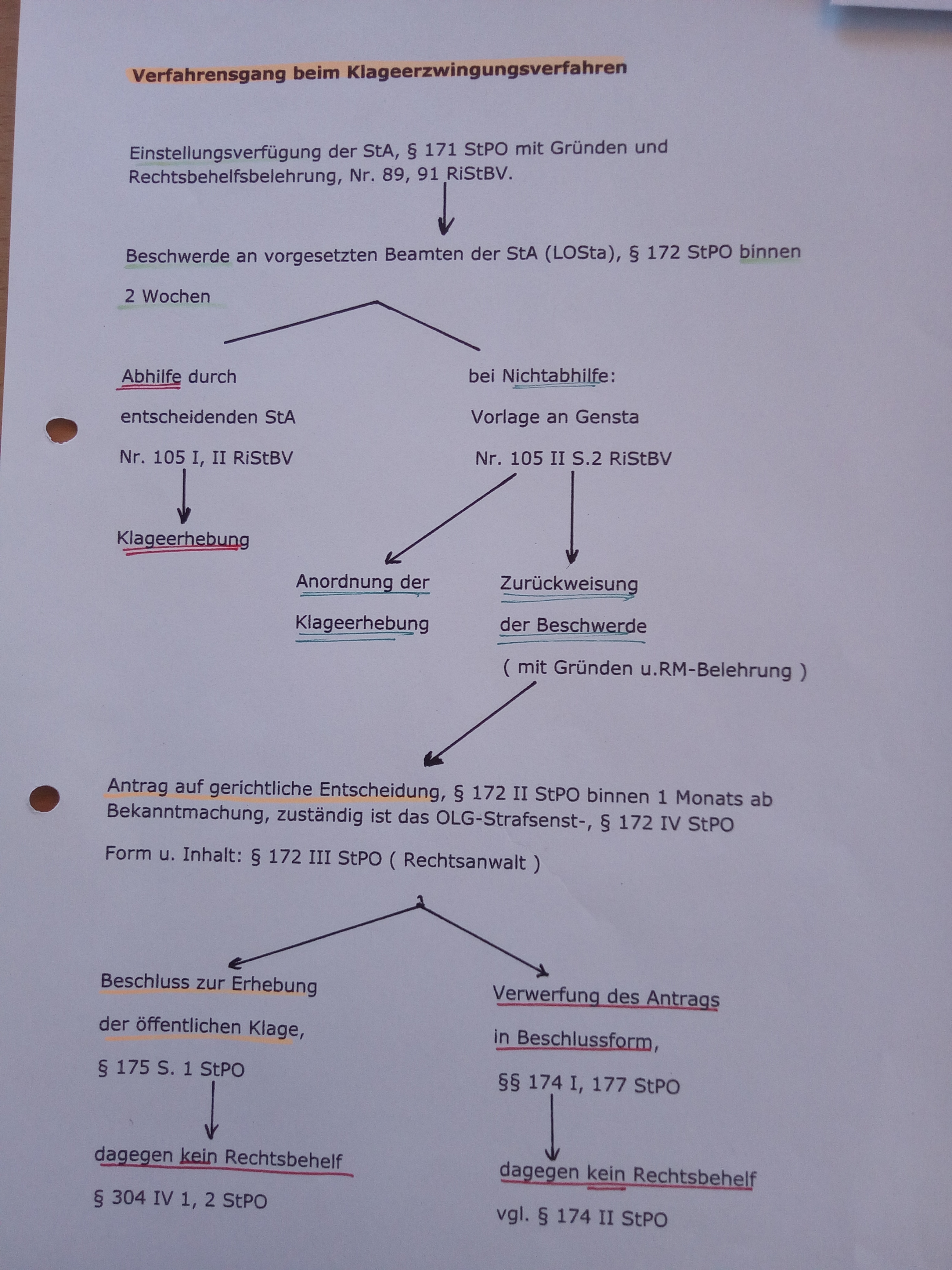 Zwischenverfahren §§ 199 – 211 StPO
Zusammenfassung zum  Zwischenverfahren: 
https://www.jura.uni-wuerzburg.de/fileadmin/02000026/2022/03-zwischenverfahren_2022__1__.pdf

Erläuterung des Begriffs "Angeschuldigter„

Angeschuldigter
nennt man die Person, gegen welche die öffentliche Klage erhoben ist § 157 StPO

Unterschied zum Beschuldigten?
Beschuldigter ist nur verdächtig.
Zwischenverfahren
Sinn- und Zweck des Zwischenverfahrens

Das für die Eröffnung des Hauptverfahrens zuständige Gericht entscheidet darüber, ob das Hauptverfahren zu eröffnen oder das Verfahren vorläufig einzustellen ist § 199 StPO
Das bisherige Ergebnis der Ermittlungen wird gerichtlich überprüft
Der Beschuldigte hat die Möglichkeit, nach Mitteilung der Anklageschrift Beweiserhebungen zu beantragen und Einwendungen zu erheben und hierdurch Einfluss auf die Eröffnung des Hauptverfahrens zu nehmen
Kein Zwischenverfahren im Beschleunigten Verfahren § 418 I StPO
Der Regelausgang des Zwischenverfahrens ist?
Die Eröffnung des Hauptverfahrens!!!
Zwischenverfahren
Eröffnung und Ablehnung der Eröffnung durch das Gericht
Mitteilung der Anklageschrift an den Angeklagten § 201 StPO
Antrag auf Beweiserhebungen oder Einwendungen
Das Gericht kann Beweiserhebungen anordnen § 202 StPO
Eröffnungsbeschluss nur bei hinreichendem Tatverdacht § 203 StPO
Dabei stellt sich die Frage der Vorverurteilung?
Keine Vorverurteilung, da noch das gesamte Hauptverfahren folgt, inklusive Hauptverhandlung mit Beweisaufnahme etc. 
Ablehnung der Eröffnung des Hauptverfahrens erfolgt durch Beschluss § 204 StPO
Falls
Prozessvoraussetzungen fehlen, z.B. Strafantrag, Verjährung
ungenügende oder fehlende Beweismittel keinen hinreichenden Tatverdacht ergeben
Rechtsgründe entgegenstehen, z.B. Gericht hält entgegen der StA die Tat für nicht strafbar
Folge des Ablehnungsbeschlusses
Wiederaufnahme nur bei neuen Tatsachen oder Beweismitteln § 211 StPO
Zwangsmaßnahmen sind aufzuheben, z.B. §§ 120 I 2,  111 a II StPO
Zwischenverfahren
Gerichtliche Verfahrenseinstellung im Zwischenverfahren
aus Opportunitätsgründen §§ 153 ff. StPO - Zustimmungserfordernis
vorläufige Einstellung bei Abwesenheit des Angeklagten nach § 205 StPO

Verfahrenseröffnung vor einem anderen Gericht
Höherer Ordnung § 209 II StPO
Niederer Ordnung § 209 I StPO
Zwischenverfahren
Rechtsmittel

Die StA und der Nebenkläger können den Ablehnungsbeschluss mit der sofortigen Beschwerde anfechten §§ 210 II, 400 II 1 StPO

Der Eröffnungsbeschluss kann von dem Angeklagten nicht angefochten werden § 210 I StPO
Hauptverfahren (§§ 212 ff StPO)
Erläuterung des Begriffs "Angeklagter" 

Eröffnung des Hauptverfahrens gegen den Angeklagten ist beschlossen § 157 StPO
Hauptverfahren
Vorbereitung der Hauptverhandlung; 
Zustellung des Eröffnungsbeschlusses
Der Beschluss über die Eröffnung des Hauptverfahrens ist dem Angeklagten spätestens mit der Ladung zuzustellen, § 215 S 1 StPO. 
In welcher Form wird der Eröffnungsbeschluss dem Angeklagten zugestellt?
Der Eröffnungsbeschluss ist dem Angeklagten förmlich zuzustellen, § 35 II 1 StPO.
Der Beschluss ist gegebenenfalls dem Verteidiger zuzustellen, § 145 a I, III StPO.
Selbstverständlich ist der Beschluss auch der Staatsanwaltschaft mitzuteilen, § 35 II StPO.
Hauptverfahren
Vorbereitung der Hauptverhandlung; Ladung der Beteiligten
Zustellung der Ladung an den Angeklagten § 216 StPO
Ist der A. auf freiem Fuß, sieht § 216 I 1 StPO lediglich seine schriftliche Ladung vor.
Eine förmliche Zustellung erfordert die StPO in § 216 StPO nicht, jedoch ist die Ladung dem Angeklagten dennoch förmlich zuzustellen, wenn die Ladungsfrist in Lauf gesetzt wird 
Förmliche ZU der Ladung an den Angeklagten, damit sie nachweisbar ist, Nr. 117 I 1 RiStBV
Ansonsten könnten die Zwangsmaßnahmen bei unentschuldigtem Fernbleiben des Angeklagten im Hauptverhandlungstermin nicht durchgeführt werden!
Ist der A. nicht auf freiem Fuß, ist die Ladung an den A. gleichfalls förmlich zuzustellen, wenn die Ladungsfrist in Lauf gesetzt wird, § 216 II 1, 35 II 1 StPO
ZU der Ladung des A. an den Verteidiger nur bei ausdrücklicher Vollmacht § 145 a II StPO
Bei Jugendlichen soll auch der Erziehungsberechtigte bzw. gesetzliche Vertreter geladen werden § 50 JGG
Im Regelfall wird der Eröffnungsbeschluss dem A. mit der Ladung zugestellt!
Zustellung der Ladung an den Verteidiger § 218 StPO
Der bestellte Verteidiger wird immer geladen, der gewählte Verteidiger nur, wenn die Wahl dem Gericht angezeigt wurde § 218 S 1 StPO. Bei mehreren Verteidigern sind alle zu laden. Auch diese Ladungen sind förmlich zuzustellen § 35 II StPO.
Hauptverfahren
Ladung von Zeugen und Sachverständigen
soweit sie von der StA benannt, vom Gericht § 221 StPO oder vom Angeklagten § 219 StPO gewünscht werden, § 48 StPO. Die Ladungen sind durch einfachen Brief (Schriftform) möglich Nr. 64 III RiStBV. Die Zustellung ist vorgeschrieben nach Nr. 117 I 1 RiStBV (praktisch häufige Ausnahme Nr. 117 I S, II 1 RiStBV. 
Auf die gesetzlichen Folgen des Ausbleibens ist hinzuweisen  §§ 48, 51, 77 StPO
Warum?
Damit die Maßnahmen auch ergriffen werden können!
Hauptverfahren
Ladung weiterer Prozessbeteiligter
zum Beispiel
Nebenkläger, Privatkläger §§ 397 I 2, 385 II StPO
Dolmetscher § 185 GVG
Erziehungsberechtigte, gesetzliche Vertreter § 50 JGG
Zur Form siehe Nr. 117 II 1, I 2 RiStBV
Hauptverfahren
Ausführung der Ladung
Die Ladungen werden vom Vorsitzenden angeordnet und von der Geschäftsstelle des Gerichts bewirkt, § 214 StPO.
Daneben können die StA §§ 161 a I 2, 214 III StPO und der Angeklagte § 220 StPO weitere Personen unmittelbar laden. Der Angeklagte muss hierfür einen Gerichtsvollzieher beauftragen § 38 StPO. Dies gilt auch für Privat- und Nebenkläger.
Kann der Angeklagte einen Zeugen auch einfach mitbringen?
Selbstverständlich!

Ladungsfrist
Die Ladungsfrist beträgt mindestens eine Woche § 217 I StPO
Sie dient zur Vorbereitung der Hauptverhandlung für den Angeklagten und seinen Verteidiger.
Wenn die Ladungsfrist nicht eingehalten wurde?
kann der Angeklagte auf die Einhaltung der Frist verzichten oder
die Aussetzung der Hauptverhandlung verlangen §§ 228 III, 217 II, III StPO
Die ordnungsgemäße Ladung ist Voraussetzung für alle Maßnahmen, die das Gesetz an das Ausbleiben knüpft
§§ 230, 236, 329 I, 412 StPO
Ladung zur Hauptverhandlung:
Wie erfolgt die Ladung des Angeklagten:
Per ZU, wenn die Ladungsfrist in Lauf gesetzt wird
Wie erfolgt die Ladung der Zeugen:
Per ZU, damit die Ladung nachweisbar ist und gegebenenfalls Zwangsmaßnahmen erfolgen dürfen
Hauptverfahren
Mitteilung der Ladungen
Das Gericht hat die geladenen Zeugen und Sachverständigen der StA und dem Angeklagten mitzuteilen, damit diese ihre eigenen Ladungsrechte aus §§ 214 III, 220 I StPO wahrnehmen können.
Ebenso müssen StA und Angeklagter die von ihnen geladenen Prozessbeteiligten mitteilen §§ 222 I StPO, Nr. 118 RiStBV bzw. § 222 II StPO.
Hauptverfahren
Gang der Hauptverhandlung mit Beweisaufnahme, Beweismittel, Beweisantrag 

Die Hauptverhandlung ist das Kernstück des Strafverfahrens. In ihr trifft das Gericht nach seiner freien Überzeugung einen endgültigen Ausspruch über Schuld oder Unschuld des Angeklagten § 261 StPO (Freie Beweiswürdigung).

Die Verfahrensgrundsätze sind in der Hauptverhandlung zu beachten.
Zum Beispiel:
Öffentlichkeit
Mündlichkeit
Rechtliches Gehör
„In dubio pro reo“
= Im Zweifel für den Angeklagten
Hauptverfahren
Beteiligte im Hauptverfahren und in der Hauptverhandlung

Gericht § 226 StPO
Protokollführer
Staatsanwaltschaft/Privatkläger § 226/§ 385 I StPO
Angeklagter § 230 I StPO
Verteidiger § 227 StPO
Zeuge § 243 II 1 StPO (Umkehrschluss)
Sachverständiger z.B. § 244 IV StPO
Verletzter (=Zeuge)
Nebenkläger § 397 I 1 StPO
Dolmetscher § 185 I 1 GVG
Hauptverfahren
Gang der Hauptverhandlung
Aufruf der Sache § 243 I 1 StPO
Feststellung der Anwesenheit § 243 I 2 StPO
Belehrung und vorläufige Entlassung der Zeugen §§ 57, 243 II 1 StPO
Vernehmung des Angeklagten zur Person § 243 II 2 StPO
Verlesung der Anklage § 243 III 1 StPO
Mitteilung über Erörterungen § 243 IV StPO
Belehrung und Vernehmung des Angeklagten  zur Sache §§ 243 V 1, 2, 136 StPO
Beweisaufnahme §§ 244 – 257 StPO
Schlussvorträge § 258 I, III StPO
Letztes Wort § 258 StPO
Beratung und Abstimmung §§ 192 ff. GVG, 263 StPO
Urteilsverkündung §§ 260, 268 StPO
Gegebenenfalls Beschlussverkündung und Belehrung nach § 268 a, b, c StPO
Hauptverfahren
Beweisaufnahme
Die Beweisaufnahme ist der Teil der Hauptverhandlung, in dem mit den Beweismitteln (Zeugen, Sachverständigen, Augenschein, Urkunden) und mit der Einlassung des Angeklagten Tatsachen aufgeklärt werden.
Es gilt der Grundsatz der Amtsermittlung: 
Das Gericht ermittelt und wertet die für die Entscheidung erheblichen Tatsachen § 244 II StPO

Beweisantrag
Antrag an das Gericht, mit einem bestimmten Beweismittel über ein bestimmtes Thema Beweis zu erheben
Ablehnung: 
Beratung des Gerichts und begründeter Beschluss erforderlich §§ 244 III – VI, 34 StPO, 196 GVG
Ablehnung erfolgt zwingend, wenn der Antrag unzulässig ist § 244 III 1 StPO (z.B. §§ 52, 53, 53a, 54, 81c, 96, 250, 252, StPO)
Ablehnung ist möglich bei Offenkundigkeit, Bedeutungslosigkeit, Erwiesenheit, Ungeeignetheit, Unerreichbarkeit, Verschleppungsabsicht, Wahrunterstellung, § 244 III 2 StPO
Hauptverfahren
Beweisermittlungsantrag
Anregung an das Gericht, von seiner Aufklärungspflicht Gebrauch zu machen
also kein echter Beweisantrag!
Über einen Beweisermittlungsantrag kann der Vorsitzende allein formlos entscheiden § 238 I StPO; kein Beschluss erforderlich!
Beispiel: Ein Beweisermittlungsantrag liegt vor, wenn dem Antrag eine oder mehrere Voraussetzungen des formellen Beweisantrages fehlen, also bspw. eine ladungsfähige Anschrift oder auch der genaue Name eines Zeugen nicht bekannt sind.
Hauptverfahren
Entscheidung des Gerichts und ihre Bekanntmachung

Arten der Entscheidungen

Gerichtliche Entscheidungen sind Prozesshandlungen, die der Leitung, Förderung oder Erledigung des Verfahrens dienen.
Solche Entscheidungen sind
Urteil = Entscheidung nach mündlicher Verhandlung mit Verkündung. Erledigt das Verfahren in der Instanz. 
	Beispiele §§ 260, 322 I 2, 328, 329, 349 V, 353, 373 StPO.
Strafbefehl = Entscheidung ohne mündliche Verhandlung, welche das Urteil ersetzen kann. 
Beschluss = Entscheidung die gesetzlich als Beschluss bezeichnet wird oder durch ein Kollegialgericht ergeht. Z.B. Haftbefehl, Vorführungsbefehl, Zwangsanordnungen. Sie ergehen in der Hauptverhandlung unter Mitwirkung der Schöffen § 30 GVG, ansonsten ohne deren Mitwirkung § 76 I II GVG. Entscheidungen des Strafrichters trifft dieser alleine. Er tritt dabei an die Stelle des Kollegialgerichts. 
Verfügung = jede andere Entscheidung eines einzelnen Richters. Z.B. Terminsbestimmung, gesetzliche Hinweise, Belehrungen, Mitteilungen.
Hauptverfahren
Entscheidung des Gerichts und ihre Bekanntmachung

Arten der Bekanntmachung

Verkündung § 35 I StPO
	kommt nur bei Entscheidungen in der Hauptverhandlung oder sonstigen richterlichen Terminen in Betracht. Z.B. 	268, 118, 118 a, 128, 225 StPO. Beachte § 54 II JGG. Mangelhafte Verkündung kann nur bei Beschlüssen und 	Verfügungen durch Zustellung geheilt werden!
Zustellung § 35 II 1 StPO
	ist die in gesetzlicher Form zu bewirkende Bekanntgabe eines Schriftstücks an den Adressaten § 166 I ZPO (37 I 	StPO). Sie ist nötig, wenn die Mitteilung eine gesetzliche oder richterliche Frist in Lauf setzt. Z.B. 201, 314 II, 341 	I, 345 I 2, 409 I 1 Nr. 7 StPO. Sie ist weiterhin nötig, wenn die prozessrechtliche Bedeutung der Entscheidung dies 	erfordert. Z.B. 217, 218, 233 StPO.
Formlose Mitteilung § 35 II 2 StPO
	erfolgt in allen anderen Fällen, meist schriftlich durch Übersendung einer Ausfertigung durch einfachen Brief.
Hauptverfahren
Entscheidung des Gerichts und ihre Bekanntmachung

Urteil

Das Urteil wird durch Verkündung bekanntgemacht § 35 I StPO.
Eine förmliche Zustellung ist deshalb grundsätzlich nicht vorgeschrieben.
Gemäß Nr. 140 RiStBV ist das Urteil (mit Bewährungsbeschluss) dem Verurteilten und dem Verteidiger mitzuteilen.
Ausnahmen:
Bei Einlegung eines Rechtsmittels §§ 316 II, 343 II StPO; nach Einlegung der Berufung/Revision ist das Urteil zuzustellen (Revisionsbegründungsfrist läuft nicht vor Zustellung des Urteils §§ 317, 345 II StPO)
Bei Abwesenheit des Angeklagten in der Hauptverhandlung § 232 IV StPO; Urteilszustellung an Angeklagten oder Verteidiger (§ 145 a StPO)

Merke:
Das Urteil darf erst zugestellt werden, wenn das HV-Protokoll fertig gestellt ist § 273 IV StPO. Eine vorherige Zustellung ist unwirksam und setzt die Revisionsbegründungsfrist nicht in Lauf (BGH NJW 1991, 1902).
Hauptverfahren
Entscheidung des Gerichts und ihre Bekanntmachung

Beschluss

Gerichtliche Entscheidungen sind Prozesshandlungen, die der Leitung, Förderung oder Erledigung des Verfahrens dienen.
Hauptverfahren
Entscheidung des Gerichts und ihre Bekanntmachung

Haftbefehl bei Untersuchungshaft

Die Bekanntmachung des in der Hauptverhandlung oder in einem anderen gerichtlichen
Termin in Anwesenheit des Beschuldigten erlassenen Haftbefehls erfolgt durch Verkündung (§ 35 Abs. 1 S. 1), 
im Übrigen formlos (§ 35 Abs. 2 S. 1, nämlich durch
Übersendung einer Abschrift des Haftbefehls (§ 114a).
Des Weiteren hat der Richter anzuordnen, dass die nächsten Angehörigen oder die
Person seines Vertrauens sofort von der Verhaftung zu benachrichtigen sind (§ 114b
Abs. 1). 
Gleichzeitig ist dem Beschuldigten selbst Gelegenheit zu geben, einen Angehörigen
oder eine Vertrauensperson zu benachrichtigen (§ 114b Abs. 2).
Hauptverfahren
Verurteilung mit Strafaussetzung zur Bewährung
Wie kündigt sich dem erfahrenen Protokollführer die Bewährung in der HV an?
Durch Anhörung des Bewährungshelfers oder Verlesung seines letzten Berichts.
Wird die Entscheidung über die Strafe zur Bewährung ausgesetzt, so ist dies in der Urteilsformel zum Ausdruck zu bringen § 260 IV 4 StPO
Hauptverfahren
Freispruch
Woraus können Sie als Protokollführer schließen, dass ein Freispruch erfolgen wird?
Das Gericht und die Verfahrensbeteiligten verzichten auf alle weiteren Beweismittel
Das Gericht fragt, ob die Verlesung des BZR-Auszugs noch erforderlich ist…
Wie lautet der Urteilsspruch beim Freispruch?
Der Angeklagte wird freigesprochen.
Angewendete Vorschriften §§ 
Die Kosten des Verfahrens 
einschließlich der notwendigen Auslagen des Angeklagten trägt …
die Staatskasse § 467 I StPO
Zusatz im Urteil möglich bezüglich einer Entschädigung des Angeklagten nach § 8 I StrEG
Hauptverfahren
Freispruch
Nebenentscheidungen durch Beschluss
Aufhebung des Haftbefehls oder des Unterbringungsbeschlusses §§ 120 I, 126 a III StPO
Aufhebung der vorläufigen Entziehung der Fahrerlaubnis § 111 a II StPO
Aufhebung des Berufsverbotes § 132 a II StPO
Hauptverfahren
Teilfreispruch
Teilfreispruch kann nur bei mehreren Taten, also Tatmehrheit § 53 StGB erfolgen
Bei Tateinheit § 52 StGB erfolgt kein Freispruch, sondern
Hauptverfahren
Einstellung durch Urteil oder Beschluss

Einstellung durch Urteil
Unterscheidung der Urteile über die Sache und solcher über das Verfahren
Sachurteil
Prozessurteil

Sachurteil entscheidet über die Tat
Prozessurteil entscheidet über Verfahrensvoraussetzungen 

Beispiel:
Der Angeklagte wird freigesprochen
Das Verfahren wird eingestellt  § 260 III StPO
Hauptverfahren
Sitzungsprotokoll
Rechtsmittel (§§ 296 ff StPO)
Der Begriff Rechtsmittel ist in Deutschland die Anfechtung einer gerichtlichen Entscheidung. 
Das Rechtsmittel ist abzugrenzen gegen den Oberbegriff Rechtsbehelf, mit dem allgemein die Anfechtung einer staatlichen, also auch behördlichen Entscheidung beschrieben wird. 
Daher können Rechtsmittel auch als Rechtsbehelfe gegen gerichtliche Entscheidungen definiert werden.
Rechtsmittel (§§ 296 ff StPO)

 I. Arten der Rechtsbehelfe: 
1. Ordentliche Rechtsbehelfe: 
Bis auf den Einspruch gegen den Strafbefehl (unten 1. d) werden diese auch als „Rechtsmittel“ bezeichnet (vgl. §§ 296 ff. StPO). 
a) Beschwerde, §§ 304-311a StPO: Überprüfung von bestimmten (vgl. §§ 304, 305 StPO) Beschlüssen des Gerichts und Verfügungen des Vorsitzenden in rechtlicher und tatsächlicher Hinsicht. 
b) Berufung, §§ 312-332 StPO: Überprüfung erstinstanzlicher Urteile des Amtsgerichts (Strafrichter und Schöffengericht) in tatsächlicher und rechtlicher Hinsicht (zweite Tatsacheninstanz; es können neue Tatsachen und Beweismittel eingeführt werden). 
c) Revision, §§ 333-358 StPO: wendet sich gegen sämtliche erst- und zweitinstanzlichen Urteile (sofern es sich nicht um Revisionsurteile handelt); kann nur darauf gestützt werden, dass das Urteil in rechtlicher Hinsicht fehlerhaft ist. 
d) Einspruch gegen den Strafbefehl, § 410 StPO. 
2. Außerordentliche Rechtsbehelfe: Sie zeichnen sich dadurch aus, dass sie die Rechtskraft durchbrechen. 
a) Wiedereinsetzung in den vorigen Stand, §§ 44-47 StPO 
b) Wiederaufnahme des Verfahrens, §§ 359-373a StPO 
c) Verfassungsbeschwerde gem. Art. 93 I Nr. 4a GG, §§ 90 ff. BVerfGG 
d) Individualbeschwerde gem. Art. 34 f. EMRK
Rechtsmittel (§§ 296 ff StPO)
II. Gemeinsamkeiten der Rechtsmittel 
1. Devolutiveffekt: Die Rechtsmittel (Berufung, Revision, Beschwerde) besitzen einen Devolutiveffekt, d.h. sie bringen ein Verfahren in eine höhere Instanz. 
2. Suspensiveffekt: Berufung und Revision (nicht die Beschwerde) besitzen auch einen Suspensiveffekt, d.h. durch ihre rechtzeitige Einlegung wird der Eintritt der Rechtskraft des Urteils gehemmt und das Urteil darf nicht vollstreckt werden. 
3. Verbot der reformatio in peius (§§ 331 I; 358 II 1 StPO): Legt lediglich der Angeklagte, sein gesetzlicher Vertreter oder die Staatsanwaltschaft zu seinen Gunsten (§ 296 II StPO) gegen ein Urteil Berufung oder Revision ein, darf dieses in Art und Höhe nicht zum Nachteil des Angeklagten abgeändert werden. Dieser Grundsatz gilt nicht, wenn allein die Staatsanwaltschaft Rechtsmittel einlegt (§ 301 StPO). Ausnahmen: a) Die reformatio in peius betrifft nur Art und Höhe der Rechtsfolgen der Tat. Eine Änderung des Schuldspruches (z.B. Mord statt Totschlag) bleibt zulässig; b) Unterbringung in einem psychiatrischen Krankenhaus oder einer Entziehungsanstalt ist immer möglich (§§ 331 II, 358 II StPO). 
4. Teilanfechtung: Diese ist sowohl bei der Berufung (§ 318 StPO) als auch bei der Revision (§ 344 StPO) möglich, wenn der angefochtene Teil lo-gisch und getrennt vom nicht angefochtenen Teil eine selbstständige Prüfung und Beurteilung zulässt. Bsp.: Beschränkung auf einzelne Taten im prozessualen Sinn oder auf das Strafmaß; Anfechtung nur eines Mittäters; Bewährungsfragen. 
5. Teilrechtskraft: Bei Teilanfechtung erwächst der nicht angefochtene Teil in Teilrechtskraft. 
6. Rücknahme; Verzicht (§ 302 StPO): Sowohl die Rücknahme (nach Einlegung) als auch der Verzicht auf ein Rechtsmittel (vor Einlegung) ist möglich (auch und gerade vor Ablauf der Frist); allerdings sind gewisse Einschränkungen zu beachten (§§ 302 I 2, 303 StPO). Sie sind als Prozesshandlungen bedingungsfeindlich und können selbst nicht widerrufen werden.
III. Allgemeine Zulässigkeitsvoraussetzungen (Prüfungsschema): 
teilweise geregelt in den §§ 296-303 StPO 
1. Statthaftigkeit des Rechtsmittels (vgl. oben bei den einzelnen Rechtsmitteln): Ergeht eine Entscheidung in falscher Form (Urteil statt Beschluss), ist die falsche Bezeichnung des eingelegten Rechtsmittels (Berufung statt Beschwerde) unbeachtlich (§ 300 StPO). Dem Betroffenen steht das Rechtsmittel zur Verfügung, welches für die ordnungsgemäße Entscheidung gegeben wäre (allerdings str.). 
2. Beschwer ( = Rechtsschutzinteresse): Fehlt diese, ist das Rechtsmittel unzulässig (nicht unbegründet) 
Grundsatz: Der Betreffende muss geltend machen, dass er durch die Entscheidung beschwert ist, d.h. dass sie zu seinem Nachteil ergangen ist (z.B.: Verurteilung). Diese Beschwer muss sich aus dem Tenor der Entscheidung ergeben (ein Nachteil, der nur aus den Urteilsgründen erwächst, genügt nicht; Bsp: aus dem Tenor eines Freispruchs ergibt sich nicht, ob der Angeklagte aus rechtlichen Gründen, wegen erwiesener Unschuld oder mangels Beweisen freigesprochen wird). 
Ausnahme: die StA, die auch zu Gunsten des Einzelnen Rechtsmittel einlegen kann (§ 296 II StPO). Sie ist insoweit durch jede unrichtige Entscheidung beschwert. 
3. Anfechtungsberechtigung: StA (§ 296 I, II StPO); Beschuldigter (§ 296 I StPO); Verteidiger (§ 297 StPO; aber nicht gegen den Willen des Beschuldigten); gesetzlicher Vertreter (§ 298 I StPO; auch gegen den Willen des Beschuldigten); Privatkläger im Privatklageverfahren (§ 390 I StPO); Nebenkläger, soweit beschwert (§§ 395 IV 2, 400, 401 StPO). 
4. Frist: die sofortige Beschwerde (§ 311 II StPO), die Berufung (§ 314 StPO) und die Revision (§ 314 StPO) müssen binnen einerWoche eingelegt werden. Die Revision muss ferner binnen eines Monats ab Ablauf der Einlegungsfrist bzw. Urteilszustellung begründet werden, §§ 344, 345 StPO. Die einfache Beschwerde ist unbefristet möglich.
5. Adressat: Gericht, dessen Entscheidung angefochten wurde, nicht das Rechtsmittelgericht.
6. Form: Einlegung schriftlich oder zu Protokoll der Geschäftsstelle (§§ 314, 341 StPO); nur die Revision muss begründet werden (§ 344 StPO); die Berufung hingegen kann begründet werden (§ 317 StPO).
Hauptverfahren
Fristen im Sinne der §§ 42 ff StPO

Eine Frist ist ein begrenzter Zeitraum, innerhalb desselben ein Verfahrensbeteiligter eine Prozesshandlung vornehmen kann oder muss. 

Man unterscheidet:

Gesetzliche Fristen, die sich unmittelbar aus dem Gesetz ergeben. Bei gesetzlichen Fristen ist einer Verlängerung unzulässig §§ 37 I, 224 II StPO. Soweit sie keine Ausschlussfristen sind (wie z.B. §§ 6 a S 3, 16 S 3 StPO), ist Wiedereinsetzung in den vorigen Stand nach § 44 StPO möglich.
Beispiele für gesetzliche Fristen sind §§ 45 I 1,  172 II 1, 311 II 1, 314 I, 317, 341 I, 345 I, 409 I Nr. 7 StPO.

Richterliche Fristen, die im Einzelfall durch richterliche Verfügung festgesetzt werden. Sie können in der Regel verkürzt oder verlängert werden §§ 37 I, 224 StPO.
Hauptverfahren
Fristen im Sinne der §§ 42 ff StPO

Keine Fristen im Sinne von §§ 42 und 43 StPO sind:

- Materiell-rechtliche Fristen des Strafgesetzbuchs, z.B. 77 b, 78, 79 StGB.
(Für diese gelten die §§ 187 ff. BGB) Frist nach § 77 b StGB lässt sich aus dem Gesetz errechnen!

- Fristen innerhalb derer ein Strafverfolgungsorgan eine Prozesshandlung vorzunehmen hat,
z.B. §§ 98 III, 115 II, 118 V, 128 I, 275 I 2 StPO.

Für staatsanwaltschaftliche Fristen gelten die §§ 42, 43 StPO entsprechend.
Hauptverfahren
Fristen im Sinne der §§ 42 ff StPO

Fristberechnung nach § 42 StPO = Tagesfristen:

Bevor man sich über die Berechnung von Tagesfristen den Kopf zerbricht,
sollte  man sich überlegen, welche Tagesfristen in der StPO man in zwei Jahren Ausbildung kennengelernt hat!

Dabei dürfte recht schnell klar werden, dass es in der StPO kaum Tagesfristen gibt!!!

Falls dann tatsächlich mal eine Tagessfrist zu berechnen wäre, dann wird der Anfangstag nicht mitgerechnet § 42!
Dies gilt für  a l l e  Fristen; gesetzliche, richterliche, Tages-, Wochen-, Monats- und Jahresfristen.
Beispiele: 
1. Eine Dreitagesfrist, die am 10.5. beginnt, endet erst mit Ablauf des 13.5.
Tage 10, 11, 12, 13 (Zeitschiene hilft!)

2. Postbeschlagnahme durch StA §§ 99, 100 I StPO. Das Gericht muss binnen drei Tage die Beschl. bestätigen.
Beschl. am 18.5. = Fristbeginn; 21.5. Tagesende = Fristablauf
Tage 18, 19, 20, 21
Hauptverfahren
Fristen im Sinne der §§ 42 ff StPO

Fristberechnung nach § 43 StPO = Wochen- und Monatsfristen:

Auch bei Wochen- und Monatsfristen wird der Anfangstag (z.B. Verkündung, Zustellung) nicht mitgerechnet!

Berechnungsbeispiele:

Wochenfrist:
Fristbeginn Donnerstag, Frist von einer Woche (sofortige Beschwerde § 311 II StPO), Fristende Donnerstag Tagesende!
Tage Do, Fr, Sa, So, Mo, Di, Mi, Do

Monatsfrist:
Fristbeginn 15.5., Frist von einem Monat (Revisionsbegründung § 345 I StPO), Fristende 15.6. Tagesende
Tage 15.5., 16.5. … 14.6., 15.6.
Hauptverfahren
Fristen im Sinne der §§ 42 ff StPO

Fristberechnung nach §§ 42, 43 StPO

Der Anfangstag (z.B. Verkündung, Zustellung) nicht mitgerechnet!
Die Frist läuft nicht ab am Samstag, Sonntag oder einem allgemeinen  Feiertag § 43 II StPO.
Sie endet dann erst mit Ablauf des nächsten Werktages.

Allgemeine Feiertage sind nur die staatlich  anerkannten und zwar am Ort des Gerichts bei dem die Frist zu wahren ist.
Beispiele:
ZU Strafbefehl Di 11.12.2018 
(Zwei-Wochen-Frist) = Fristablauf Di 25.12.2018
Am 1.Weihnachtstag kann die Frist nicht ablaufen, ebenso am 2. Weihnachtstag
= Fristablauf 27.12.2018 TE (Tagesende)
Hauptverfahren
(Auf mehrfachen Wunsch der JFAnwärter)
Verfolgungsverjährung § 78 ff. StGB

Ist die Tat verjährt, ist keine Ahndung mehr möglich § 78 I StGB.
Mord verjährt nicht § 78 II StGB.
Verjährungsbeginn § 78 a StGB mit Ende der Tat (Tatzeit: Tatgesamtgeschehen beendet bzw. Taterfolg eingetreten).
Verjährungsdauer richtet sich nach der abstrakten Strafandrohung des Gesetzes § 78 IV StGB
Die Dauer ist nach § 78 II zu berechnen.

Beispiele:
Betrug § 263 StGB 
Strafandrohung 5 Jahre § 263 StGB
Verjährungsdauer daher 5 Jahre § 78 III Nr.  4 StGB
Tatbegehung 15.12.2013
Verjährungseintritt 14.12.2018 Tagesende
(Feiertage sind ohne Bedeutung! Gesetzliche Frist; Materiellrechtliche Frist; §§ 42, 43 StPO nicht anwendbar!)
HauptverfahrenGesetzliche Feiertage in Rheinland-Pfalz
§ 2 LFtG (Landes-Feiertagsgesetz Rheinland-Pfalz)


Gesetzliche Feiertage sind
1.der Neujahrstag,
2.der Karfreitag,
3.der Ostermontag,
4.der 1. Mai,
5.der Tag Christi Himmelfahrt,
6.der Pfingstmontag,
7.der Fronleichnamstag,
8.der Tag der Deutschen Einheit (3. Oktober),
9.der Allerheiligentag (1. November) und
10. und 11. der 1. und 2. Weihnachtstag (25. und 26. Dezember).
NeuKarOstMaiHimPfiFroEinAllWei2
Fristberechnung Fahrverbot
3200 Js   13072/18
Fahrverbot:
Abgabe Führerschein bei Gericht: 10.1.2019
Auskunft der Geschäftsstelle: Fristablauf 10.2.2019, 24.00 Uhr

Ist die Auskunft richtig?
Nach welcher Vorschrift wird die Frist berechnet?
§§ 59 a V, 37 II, IV, V, 39 IV StVollstrO (Rheinland-Pfalz 4300 - 4 – 8 gültig ab 01.10.2017)
Fristberechnung §§ 42, 43 StPO
Wochenfrist

Mo	 ←──────────→ 	Mo
Di	 ←──────────→ 	Di
Mi	 ←──────────→ 	Mi
usw
Monatsfrist

 ←──────────→ 	15.
 ←──────────→ 	16.
usw
Tagesfrist
3 Tage =
1. ←──────────→ 4.
Fristberechnung Verjährung bei Ordnungswidrigkeiten § 31 OWiG
Die Verfolgungsverjährungsfrist läuft, wenn es nicht schon mit der Rechtskraft der Bußgeldentscheidung (Bußgeldbescheid,
 Urteil, Beschlüsse nach §§ 72, 79 Abs. 5 und 6, Strafbefehl) zum Verjährungsende kommt, nach der die Frist 
ausmachenden Anzahl von Jahren oder Monaten mit Ende des Tages ab, der im Kalender dem Anfangstag vorangeht 
(OLG Karlsruhe VRS 57, 115; OLG Zweibrücken VRS 61, 370 mAnm Göhler NStZ 1982, 12; OLG Schleswig 
Beschl. v. 17.4.1980, SchlHA 1981, 96 [Er/Jü]; BeckOK OWiG/Gertler OWiG § 31 Rn. 50; siehe dazu auch 
Noak ZJS 2012, 329, 334; Wickern NStZ 1994, 572). Eine einjährige Verjährungsfrist, die am 1. Oktober begonnen hat, 
endet daher mit Ablauf des 30. September des folgenden Jahres; eine am 28. Februar begonnene Sechsmonatsfrist schon 
mit Ablauf des 27. August. Eine dreimonatige Verjährungsfrist, die am 31. März anfängt, läuft am 30. Juni und nicht schon
 am 29. Juni ab (OLG Zweibrücken MDR 1981, 960 Ls. = VRS 61, 370 mAnm Göhler NStZ 1982, 12). Denn es kommt 
nach der auch für die Verjährungsfristen im Ordnungswidrigkeitenrecht geltenden Auslegungsregel des § 188 Abs. 2 BGB
 allein darauf an, welcher Tag in seiner ziffernmäßigen Benennung demjenigen vorausgeht, an dem die Verjährungsfrist 
zu laufen begonnen hat; dass der Monat Juni im Gegensatz zum Monat März nur 30 Tage hat, ist ohne Bedeutung 
(OLG Zweibrücken VRS 61, 370). Fällt bei einer am 1. März begonnenen und nach Jahren bemessenen Verjährungsfrist 
das Fristende in ein Schaltjahr, endet die Frist am 29. und nicht schon am 28. Februar. 
 Ob das Ende der Verjährungsfrist auf einen Samstag, Sonntag oder allgemeinen Feiertag fällt, ist für den Fristablauf 
ohne Bedeutung. Da § 43 Abs. 2 StPO, wonach eine Frist weder an einem Samstag, Sonntag oder allgemeinen Feiertag 
ablaufen kann, nach allgemeiner Auffassung mangels ausdrücklicher gesetzlicher Bestimmung generell auf 
Verjährungsfristen keine Anwendung findet, gilt dies auch für die Verfolgungsverjährung im Ordnungswidrigkeitenrecht 
(OLG Schleswig VRS 63, 138; KG VRS 44, 127; RG GA 71, 44; Göhler/Gürtler Rn. 16; Rebmann/Roth/Herrmann Rn. 23)
. Für den Ablauf der Verjährung ist ausschließlich der kalendermäßig – wie unter → Rn. 35 beschrieben – festzulegende 
Tag von Bedeutung.
 Ist fraglich, ob die Verfolgungsverjährungsfrist abgelaufen ist, und kann dies auch im Freibeweisverfahren (OLG Hamm
 Beschl. v. 7.3.1980 – 1 Ss OWi 2571/79, NStZ 1981, 55; Rebmann/Roth/Herrmann Rn. 20) nicht geklärt werden, so ist 
(KK-OWiG/Ellbogen OWiG § 31 Rn. 35-36a, beck-online)
Siehe auch Göhler, OWiG, § 31 Rdnr. 16!
Hauptverfahren
Erläuterung des Begriffs "formelle Rechtskraft" mit Hinweis auf die Möglichkeit der Wiederaufnahme des Verfahrens 

Die Rechtskraft des Urteils: Rechtskraft eines Urteil bedeutet Endgültigkeit und Maßgeblichkeit der gefällten Entscheidung. Nach Erlass ist es in der Regel nicht mehr abänderbar (Ausnahme: offensichtliche Schreib- und Fassungsfehler). Urteile erwachsen auch dann in Rechts-kraft, wenn sie inhaltlich falsch sind oder wenn sie prozessual fehlerhaft zustande gekommen sind. In Extremfällen bestehen jedoch Ausnahmen (nichtige Urteile; Nicht-Urteile). 

Formelle Rechtskraft bedeutet die Unanfechtbarkeit des Urteils im selben Verfahren.

Eintritt der formellen Rechtskraft:
nach Ablauf der Rechtsmittelfrist, ohne dass ein Rechtsmittel eingelegt wurde
nach wirksamem Verzicht aller Beteiligten auf Rechtsmittel
sofern das Revisionsgericht – unanfechtbar – entschieden hat

Wirkungen der formellen Rechtskraft:
Vollstreckbarkeit des Urteils (§ 449 StPO) und 
Eintritt der materiellen Rechtskraft (Sperrwirkung/Strafklageverbrauch)
Hauptverfahren
Erläuterung des Begriffs "formelle Rechtskraft" mit Hinweis auf die Möglichkeit der Wiederaufnahme des Verfahrens 

Materielle Rechtskraft: 
Die Tat im prozessualen Sinn (§ 264 StPO), die bereits Gegenstand eines durch Sachurteil abgeschlossenen Verfahrens war, kann nicht noch einmal Gegenstand eines Strafverfahrens und eines Sachurteils werden (sog. Sperrwirkung – ne bis in idem, Art. 103 III 1 GG). Sie stellt für künftige Verfahren ein Verfahrenshindernis dar. Sie umfasst aber nur den Tenor der Entscheidung, nicht die Urteilsgründe.

Beseitigung der Rechtskraft: Eine Beseitigung de Rechtskraft ist (nur) möglich unter den Voraussetzungen der §§ 44 ff. StPO (Wiedereinsetzung); § 357 StPO (Revisionsurteil bzgl. Mitangeklagten); § 359 ff. StPO (Wiederaufnahme); § 95 II BVerfGG (Verfassungsbeschwerde)

Wiederaufnahme eines durch rechtskräftiges Urteil abgeschlossenen Verfahrens
Hauptverfahren
Erläuterung des Begriffs "formelle Rechtskraft" mit Hinweis auf die Möglichkeit der Wiederaufnahme des Verfahrens 

Wiederaufnahme eines durch rechtskräftiges Urteil abgeschlossenen Verfahrens
Gesetzliche Regelung: Die Wiederaufnahme rechtskräftig abgeschlossener Verfahren ist in den §§ 359-373a StPO geregelt. 
Bedeutung: Die Wiederaufnahme ist eine der wenigen Ausnahmen, die es einem Betroffenen ermöglichen, die Rechtskraft eines strafgerichtlichen Urteils zu durchbrechen. Da eine solche Durchbrechung der Rechtskraft den Rechtsfrieden erheblich gefährdet, kann die Wiederaufnahme nur in denjenigen (eng begrenzten) Ausnahmefällen zugelassen werden, in denen dies dringend erforderlich erscheint, um dem Gesichtspunkt der Gerechtigkeit, der ebenfalls Ausprägung des Rechtsstaatsprinzips ist, Geltung zu verschaffen. 
 Regelungsgegenstand: Gegenstand der Wiederaufnahme können sein: 
1. durch Urteil rechtskräftig abgeschlossene Verfahren, §§ 359, 362 StPO. 
2. durch Strafbefehl rechtskräftig abgeschlossene Verfahren, § 373a I StPO – wenn zu Lasten des Angeklagten; im Übrigen gelten gemäß § 373a II StPO die §§ 359-373 StPO entsprechend. 
3. nicht geregelt sind durch Beschluss abgeschlossene Verfahren; hier aber Anwendung der §§ 359 ff. StPO analog.
Hauptverfahren
Erläuterung des Begriffs "formelle Rechtskraft" mit Hinweis auf die Möglichkeit der Wiederaufnahme des Verfahrens 

Wiederaufnahme eines durch rechtskräftiges Urteil abgeschlossenen Verfahrens
 Wiederaufnahmegründe: Die abschließend geregelten Wiederaufnahmegründe sind in solche zu Gunsten   (§ 359 StPO) und zu Lasten (§ 362 StPO) des Angeklagten unterteilt. 
 Zuständigkeit: Zuständig ist i.d.R. ein anderes Gericht mit gleicher sachlicher Zuständigkeit als das Gericht, gegen dessen Entscheidung sich der Wiederaufnahmeantrag richtet, § 367 I 1 StPO iVm § 140a GVG. 
 Form: Notwendig sind die Angabe des Wiederaufnahmegrundes und der Beweismittel (§ 366 I StPO). Der Antrag muss nach § 366 II StPO von einem Verteidiger oder Rechtsanwalt schriftlich oder zu Protokoll der Geschäftsstelle angebracht werden. 
Frist: Es besteht keine Frist. Die Wiederaufnahme ist daher jederzeit möglich.
Hauptverfahren
Erläuterung des Begriffs "formelle Rechtskraft" mit Hinweis auf die Möglichkeit der Wiederaufnahme des Verfahrens 

Wiederaufnahme eines durch rechtskräftiges Urteil abgeschlossenen Verfahrens 
Verfahren: 
1. Zulässigkeitsprüfung (§ 368 StPO): sog. Additionsverfahren: Prüfung von Form und Schlüssigkeit. Ansonsten: Verwerfung des Antrages als unzulässig. Der Antrag ist auch unzulässig, wenn nur eine andere Strafzumessung oder eine Strafmilderung nach § 21 StGB erstrebt wird (§ 363 StPO). Ist der Antrag zulässig, so ergeht ein Zulassungsbeschluss (§ 368 II StPO). 
2. Begründetheitsprüfung (§§ 369, 370 StPO): sog. Probationsverfahren. Sofern erforderlich: Beauftragung eines Richters mit der Beweisaufnahme über den Wiederaufnahmegrund. Nach § 370 I StPO: Entscheidung ohne mündliche Verhandlung. Entweder: Verwerfung als unbegründet, wenn die aufgestellten Behauptungen keine Bestätigung gefunden haben oder Anordnung der Wie-deraufnahme des Verfahrens und der Erneuerung der Hauptverhandlung nach § 370 II StPO. In den in § 371 StPO genannten Fäl-len, insbesondere wenn der Verurteilte bereits gestorben ist, kann er auch ohne erneute Hauptverhandlung freigesprochen werden. 
3. Erneute Hauptverhandlung (§§ 370 II, 373 StPO): Völlige Neuverhandlung; Verbot der reformatio in peius (§ 373 II StPO).
Hauptverfahren
JGG-Besonderheiten

Erweiterte Einstellungsmöglichkeiten für das Gericht § 47 JGG
Ladung des Erziehungsberechtigten/gesetzlichen Vertreters § 50 II JGG
Terminsnachricht an Jugendgerichshilfe § 50 III JGG
Bericht der Jugendgerichtshilfe § 50 III 2 JGG
Nichtöffentlichkeit der Hauptverhandlung bei Jugendlichen § 48 I JGG
Öffentlichkeit bei Heranwachsenden § 109 I JGG (Ausschluss möglich nach § 109 I 4 JGG)
Erweiterte notwendige Verteidigung § 68 JGG
Möglichkeit der Bestellung eines Beistands § 69 JGG
Anwesenheitspflicht des Angeklagten § 50 I JGG
Grundsätzlich Anwesenheitsrecht der Erziehungsberechtigten § 48 II JGG
Besondere Arten des Strafverfahrens
Verfahren bei Strafbefehlen 

Zweck des Strafbefehlsverfahrens

Das Strafbefehlsverfahren ist ein summarisches Verfahren, welches eine Straffestsetzung ohne Hauptverhandlung und Urteil ermöglicht
Es dient der Entlastung der Gerichte und dem Beschuldigten (schnelle, unauffällige, kostensparende Erledigung)
Der Strafbefehl ersetzt die Anklageschrift § 407 I statt § 200 StPO
Es bedarf keines Eröffnungsbeschlusses §§ 408 III, 409 StPO
Es findet keine Hauptverhandlung statt, aber §§ 408 III 2 StPO, 411 I 2 StPO
Der rechtskräftige Strafbefehl steht einem Urteil gleich § 410 III StPO
Besondere Arten des Strafverfahrens
Zulässigkeit und Inhalt des Strafbefehls

Voraussetzungen für das Strafbefehlsverfahren:
Vergehen § 12 II StGB
Verfahren vor dem Amtsgericht § 407 I 1 StPO
Antrag der Staatsanwaltschaft §§ 407 I, 408 a StPO

Mögliche Rechtsfolgen:
Geldstrafe § 40 StGB
Verwarnung mit Strafvorbehalt §§ 59 bis 59 c StGB
Fahrverbot § 44 StGB
Verfall, Einziehung §§ 73 ff. StGB
Entziehung der Fahrerlaubnis §§ 69 ff. StGB
Freiheitsstrafe bis zu einem Jahr, sofern Verteidiger vorhanden 

Ausschluss des Strafbefehlsverfahrens gegen Jugendliche §§ 1 II, 79 I JGG
Bei Heranwachsenden nach Erwachsenenrecht möglich § 109 II 1 JGG
Besondere Arten des Strafverfahrens
Einspruch und Ausbleiben des Angeklagten

Einspruch:
Der Einspruch ist der einzig statthafte Rechtsbehelf gegen einen Strafbefehl § 410 I StPO
Im Regelfall ist nur der Angeklagte zum Einspruch berechtigt § 410 StPO
Gegebenenfalls können auch Nebenbeteiligte  Einspruch einlegen §§ 433 I 2, 438, 444 II 2 StPO
Zweiwochenfrist ab Zustellung § 410 I 1 StPO
Schriftlich oder zu Protokoll der Geschäftsstelle § 410 I 1 StPO
Verweisung in § 410 I 2 StPO:
Einspruchseinlegung durch Verteidiger möglich, jedoch nicht gegen den Willen des Beschuldigten § 297 StPO
Selbständige Einspruchseinlegung durch gesetzlichen Vertreter § 298 I StPO
Besonderheit bei Freiheitsentziehung (Fristwahrung durch Protokollaufnahme) § 299 II StPO
Falschbezeichnung eines Rechtsmittels ist unschädlich § 300 StPO
Zurücknahme u Verzicht des Einspruchs vor Rechtsmittelfristablauf möglich § 302 I 1 StPO
Verteidiger bedarf zur Zurücknahme des Einspruchs einer ausdrücklichen Ermächtigung § 302 II StPO
Der Einspruch muss nicht begründet werden, weil im Gesetz kein Begründungserfordernis auffindbar
Besondere Arten des Strafverfahrens
Einspruch und Ausbleiben des Angeklagten

Ausbleiben des Angeklagten § 412 StPO:
Der Einspruch wird  verworfen, wenn der Angeklagte nicht erschienen ist,
auch kein Verteidiger mit nachgewiesener Vollmacht erschienen ist
und das Ausbleiben nicht ausreichend entschuldigt ist §§ 412, 329 I StPO
Voraussetzung ist auch die ordnungsgemäße Ladung des Angeklagten
Die Verwerfung des Einspruchs erfolgt durch Urteil § 329 VII StPO
Weitere Fälle § 329 I Nr. 1-3 StPO
Gegen das Verwerfungsurteil kann der Angeklagte binnen einer Woche nach Urteilszustellung Wiedereinsetzung in den vorigen Stand beantragen § 329 VII StPO
Daneben sind auch Berufung und (Sprung) Revision möglich §§ 312, 335 StPO
Dabei sind die Voraussetzungen der §§ 44, 45 StPO zu beachten
Hat der gesetzliche Vertreter Einspruch eingelegt und bleibt in der HV aus, wird ohne ihn verhandelt § 330 II 1 StPO
Besondere Arten des Strafverfahrens
Einspruch und Ausbleiben des Angeklagten
Wirkung des Einspruchs:
Der Einspruch ist ein Rechtsbehelf!
Er hemmt die Vollstreckung § 410 III StPO Umkehrschluss
und führt zur Durchführung der Hauptverhandlung
vor dem Gericht, welches den Strafbefehl erlassen hat § 411 I 2 StPO
Kein Devolutiveffekt
d.h. das Verfahren wird durch den Einspruch nicht in eine höhere Instanz gehoben
Aber Suspensiveffekt
d.h. Hemmung der Rechtskraft bis zur Entscheidung über den Einspruch

Beschränkter Einspruch: Hauptfall
Auf die Höhe der Tagessätze § 411 I 3 StPO
Zustimmung Angeklagter, Verteidiger und Staatsanwaltschaft
Entscheidung durch Beschluss ohne Hauptverhandlung
Keine Erhöhung der  Tagessätze möglich
Gegen den Beschluss kann sofortige Beschwerde eingelegt werden

Nach unbeschränktem Einspruch kann das Urteil auch härter ausfallen § 411 IV StPO
Rechtskraftberechnung
Fall 1
Gegen Max Müller ergeht ein Strafbefehl, welcher ihm am 8.2.2020 ordnungsgemäß zugestellt wird. Müller legt keinen Einspruch gegen den Strafbefehl ein.
Wann tritt die Rechtskraft des Strafbefehls ein?
Der 8.2.2020 ist ein Samstag.
Damit kann die zweiwöchige Einspruchsfrist nicht am Sa, 22.2.2020 ablaufen.
Die Frist läuft ab am nächsten Werktag: Mo, 24.2.2020 Tagesende (=TE/24.00 Uhr).
Rosenmontag ist kein gesetzlicher Feiertag!
Rechtskraft tritt ein am Di, 25.2.2020 Tagesbeginn (= TB/0.00 Uhr)
[Speaker Notes: Rosenmontag!
Prozesshandlung vorzunehmen = Fristberechnung nach StPO!
Einspruch 2 Wo § 410 I 1 StPO
Samstag/Sonnabend § 43 II StPO
Immer den Wochentag angeben, damit keine Fehler entstehen.]
Rechtskraftberechnung
Fall 2
Am Freitag, 24.4.2020 ergeht gegen Jürgen Vogel ein Urteil wegen Diebstahls.
Im Hauptverhandlungstermin ist der Angeklagte anwesend.
Der Verteidiger legt mit Eingang vom Mo, 4.5.2020 Berufung gegen das Urteil ein.
Ist die Berufung fristgerecht eingelegt?
Die Frist zur Berufungseinlegung beträgt 1 Woche.
Diese Frist beginnt mit der Verkündung des Urteils, weil der Angeklagte anwesend war.
Die Frist kann am Fr, 1.5.2020 nicht ablaufen, da der 1. Mai immer ein Feiertag ist.
Sie kann auch am Sa, 2.5.2020 nicht ablaufen.
Die Frist läuft erst am nächsten Werktag ab, also am Mo, 4.5.2020 TE.
Die Berufung wurde rechtzeitig eingelegt.
[Speaker Notes: Nächster Werktag nach Freitag ist Samstag? Samstag ist doch ein Werktag.
Berufung 1 Woche § 314 I StPO
Fristbeginn mit Verkündung]
Rechtskraftberechnung
Fall 3
Im vorhergehenden Fall 2 (Urteil 24.4./Verkündung in Anwesenheit) legt der Verteidiger erst mit Eingang vom 6.5.2020 Berufung gegen das Urteil ein.
Mit Beschluss vom Fr., 22.5.2020 verwirft das Amtsgericht die Berufung als unzulässig, da verspätet.
Wann tritt die Rechtskraft des Urteils ein?
Die Rechtskraft tritt mit Ablauf der Rechtsmittelfrist bereits ein, weil nur ein rechtzeitig eingelegtes Rechtsmittel die Rechtskraft hemmt.
Das Urteil wird am Di, 5.5.2020 TB rechtskräftig.
[Speaker Notes: Rechtskraft mit Ablauf der Rechtsmittelfrist!
Verwerfung durch erste Instanz nach § 319 I StPO.
Der Verwerfungsbeschluss hat nur deklaratorische Wirkung.
Nur durch rechtzeitige Einlegung der Berufung wird der Eintritt der Rechtskraft gehemmt § 316 I StPO!]
Rechtskraftberechnung
Fall 4
In der Hauptverhandlung beim Amtsgericht – Strafrichter - wegen Körperverletzung, Nötigung und Beleidigung wurde durch Beschluss die Nebenklage zugelassen und es ergeht gegen den Erwachsenen Rocky Rocchigiani am Do., 4.6.2020 ein Urteil mit Freiheitstrafe von 1 Jahr und 6 Monaten.
Die Vollstreckung der Freiheitsstrafe wird zur Bewährung ausgesetzt. 
Der Angeklagte, sein Verteidiger und die Staatsanwaltschaft erklären in der Verhandlung Rechtsmittelverzicht.
Wann tritt die Rechtskraft des Urteils ein?
Der Nebenkläger hat ein eigenes Rechtsmittelrecht und hat nach dem Sachverhalt nicht darauf verzichtet.
Daher kann das Urteil erst nach Ablauf der Rechtsmittelfrist des Nebenklägers (Berufung/Sprungrevision) rechtkräftig werden.
Fristablauf ist jedoch am Do., 11.6.2020 nicht möglich – Fronleichnam.
Fristablauf daher erst am Freitag, 12.6.2020 TE.
Eintritt der Rechtskraft am Sa., 13.6.2020 TB.
[Speaker Notes: Rechtsmittelbefugnis des Nebenklägers § 400 I StPO – Umkehrschluss bzw. 401 I S 1 StPO
Samstag kein Fristablauf möglich, aber Eintritt der Rechtskraft.
Fronleichnam]
Rechtskraftberechnung
Fall 5
In Fall 4 legen alle Beteiligten form- und fristgerecht Rechtmittel ein, also Angeklagter, StA und Nebenkläger.
Der Angeklagte und die StA erklären per Fax mit Eingang vom Sonntag, 21.6.2020 Rechtmittelrücknahme.
Der Nebenkläger erklärt mit Eingang vom Freitag, 19.6.2020, er nehme sein Rechtsmittel hiermit zurück.
Wann tritt die Rechtskraft des Urteils ein?
Bei mehreren Rechtsmittelberechtigten tritt die Rechtskraft immer erst mit der zuletzt eingehenden Erklärung ein.
Diese Erklärung war am Sonntag, 21.6.2020.
Sonntags kann keine Frist ablaufen, aber selbstverständlich Rechtskraft eintreten.
Das Urteil wird rechtskräftig am So., 21.6.2020.
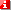 BGH, Beschluss vom 27. Oktober 1992 – 5 StR 517/92 –, BGHSt 38, 366-369
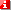 BGH, Beschluss vom 27. Oktober 1992 – 5 StR 517/92 –, BGHSt 38, 366-369
Rechtskraftberechnung
Fall 6
Strafbefehl wird zugestellt am Do., 7.5.2020. Verteidiger erklärt mit Schriftsatzeingang vom 7.5.2020, er lege Einspruch gegen den Strafbefehl ein, den er auf die Tagessatzhöhe beschränke. Das Einkommen des Beschuldigten sei wesentlich geringer als vom Gericht angenommen, nämlich 900.-Euro netto/mtl. Er bittet um Herabsetzung der Tagessatzhöhe auf 30.-Euro.
Wann tritt die Rechtskraft des Strafbefehls ein?
Es müssen hier zwei Rechtskraftvermerke erteilt werden, nämlich für SB und Beschluss.
Die Erklärung des Beschuldigten/Verteidigers darf keinen (Teil-) Rechtsmittelverzicht enthalten!
Dann tritt Rechtskraft des SB erst ein, wenn die zweiwöchige Rechtsmittelfrist abgelaufen ist!
Die Frist beginnt mit ZU am 7.5., kann am 21.5. – Fronleichnam nicht ablaufen und läuft am 22.5. TE ab.
Der Strafbefehl wird am 23.5.2020 TB rechtskräftig.
RM-Beschränkung ist kein Teilverzicht (BGH, Beschluss vom 27. Oktober 1992 – 5 StR 517/92 –, BGHSt 38, 366-369)!
[Speaker Notes: Meyer-Goßner/Schmitt, § 318 StPO, Rdnr. 1 = Bay 67, 146 = JR 68/108]
Zugabe: Rechtskraftvermerk bei auf die Tagessatzhöhe beschränktem Einspruch
§ 411 I  3 StPO: „Hat der Angeklagte seinen Einspruch auf die Höhe der Tagessätze einer festgesetzten Geldstrafe beschränkt, kann das Gericht mit Zustimmung des Angeklagten, des Verteidigers und der Staatsanwaltschaft ohne Hauptverhandlung durch Beschluss entscheiden;...“

Strafbefehl:					Beschluss:
30 TS a´40.-Euro				Die Höhe eines Tagessatzes wird
Entzug der Fahrerlaubnis 			auf 15.-Euro festgesetzt.
Einziehung des Führerscheins
Sperrfrist 8 Monate
Kosten des Verfahrens
Bei Rechtskraftvermerken, die versuchen, einzelne Teile aufzuführen, können Fehler entstehen, weil leicht ein Teil vergessen wird.Das ist vermeidbar!
Falscher Rechtskraftvermerknach auf die  TS-Höhe beschränktem Einspruch:
Rechtskräftig bezüglich Schuldspruch seit:
Schuldspruch:
Der Angeklagte ist schuldig des Diebstahls.
(§ 260 IV StGB)
Rechtsfolgenausspruch:
Er wird daher zu einer Geldstrafe von 30 Tagessätzen zu je 45.-Euro verurteilt.
Rechtskraftvermerk auf dem Strafbefehl sollte in diesem Fall lauten:
Rechtskräftig außer Tagessatzhöhe seit:
Datum
(Name, Amtsbezeichnung)

als Urkundsbeamter der Geschäftsstelle"
Das Ordnungswidrigkeitenverfahren
Abgrenzung Straftat – Ordnungswidrigkeit

Straftat: 
Erfüllt den Tatbestand eines Strafgesetzes.

Ordnungswidrigkeit: 
Eine Ordnungswidrigkeit ist eine rechtswidrige und vorwerfbare Handlung, die den Tatbestand eines Gesetzes verwirklicht, das die Ahndung mit einer Geldbuße zulässt, § 1 I OWiG.

Materielles Recht:
StGB 		z.B. StVG
Prozessuales Recht:
StPO		OWiG
[Speaker Notes: Vorgangsnummer Polizei!!!]
Das Ordnungswidrigkeitenverfahren
Beginn eines Ordnungswidrigkeitenverfahrens:
Bsp. Betroffener überschreitet die Geschwindigkeit und wird von einem  Geschwindigkeitsmessgerät erfasst.

Vorgangsnummer der Polizei

321017/28062019/1021
[Speaker Notes: Vorgangsnummer Polizei!!!]
Das Ordnungswidrigkeitenverfahren
Vorsatz und Fahrlässigkeit:

Wie im Strafverfahren, § 15 StPO!

Als Ordnungswidrigkeit kann nur vorsätzliches Handeln geahndet werden, außer wenn das Gesetz fahrlässiges Handeln ausdrücklich mit Geldbuße bedroht, § 10 OWiG.
Das Ordnungswidrigkeitenverfahren
Verantwortlichkeit (Vorwerfbarkeit):

Nicht vorwerfbar handelt, wer bei Begehung einer Handlung noch nicht vierzehn Jahre alt ist.
Ein Jugendlicher handelt nur vorwerfbar, wenn er reif genug ist, das Unrecht der Tat einzusehen 
und nach dieser Einsicht zu handeln (§ 12 I, II OWiG).

Versuch:
Eine Ordnungswidrigkeit versucht, wer nach seiner Vorstellung von der Handlung zur Verwirklichung des Tatbestandes unmittelbar ansetzt, § 13 I OWiG.

 Der Versuch kann nur geahndet werden, wenn das Gesetz es ausdrücklich bestimmt, § 13 II OWiG.
Das Ordnungswidrigkeitenverfahren
Zusammentreffen von Straftat und Ordnungswidrigkeit
§ 21 OWiG
Diese Vorschrift ist auch wichtig für Kosten und Normierung (z.B. Punkte im FAER).

Ist eine Handlung gleichzeitig Straftat und Ordnungswidrigkeit, so wird nur das Strafgesetz angewendet.
Auf die in dem anderen Gesetz angedrohten Nebenfolgen kann erkannt werden.

Im Falle des Absatzes 1 kann die Handlung jedoch als Ordnungswidrigkeit geahndet werden, wenn eine Strafe nicht verhängt wird.
Das Ordnungswidrigkeitenverfahren
Verfolgungsverjährung

Durch die Verjährung werden die Verfolgung von Ordnungswidrigkeiten und die Anordnung von Nebenfolgen ausgeschlossen, § 31 I 1 OWiG.

Die Möglichkeit der selbständigen Einziehung bleibt unberührt, § 31 I 2 OWiG.

Die Verjährungsfristen sind in § 31 II OWiG aufgelistet.

Diese Fristen gelten nicht bei Verkehrssachen nach § 24 StVG.
Dort gilt nämlich § 26 III StVG! (Bsp. Geschwindigkeitsüberschreitung)

Die Verjährung beginnt, sobald die Handlung beendet ist, § 31 IV OWiG.
Das Ordnungswidrigkeitenverfahren
Ist vor Ablauf der Verjährungsfrist ein Urteil des ersten Rechtszuges oder ein Beschluss ohne Hauptverhandlung      (§ 72 OWiG) ergangen, so läuft die Verjährungsfrist nicht vor dem Zeitpunkt ab, in dem das Verfahren rechtskräftig abgeschlossen ist, § 32 II OWiG. (Hier wird sogar für die absolute Verjährung verhindert!)

§ 34 Vollstreckungsverjährung
Sie sollten lediglich wissen, dass diese Verjährung existiert.
[Speaker Notes: KK-OWiG/Ellbogen OWiG § 32 Rn. 21-26]
Das Ordnungswidrigkeitenverfahren
Verfolgung und Ahndung durch die Verwaltungsbehörde

 Für die Verfolgung von Ordnungswidrigkeiten ist die Verwaltungsbehörde zuständig! § 35 OWiG
 
(soweit nicht hierzu nach diesem Gesetz die Staatsanwaltschaft oder an ihrer Stelle für einzelne Verfolgungshandlungen der Richter berufen ist)

Verfolgung durch die Staatsanwaltschaft

Im Strafverfahren ist die Staatsanwaltschaft für die Verfolgung der Tat auch unter dem rechtlichen Gesichtspunkt einer Ordnungswidrigkeit zuständig! § 40 OWiG
( soweit ein Gesetz nichts anderes bestimmt )
Das Ordnungswidrigkeitenverfahren
Abgabe an die Staatsanwaltschaft

Die Verwaltungsbehörde gibt die Sache an die Staatsanwaltschaft ab, wenn Anhaltspunkte dafür vorhanden sind, dass die Tat eine Straftat ist, § 41 I OWiG. 
Beispiel: Geschwindigkeitsüberschreitung; Verwaltungsbehörde erfährt, dass Betroffener keine Fahrerlaubnis hat.

Sieht die Staatsanwaltschaft davon ab, ein Strafverfahren einzuleiten, so gibt sie die Sache an die Verwaltungsbehörde zurück, § 41 II OWiG.
Beispiel von oben: Täter hat doch eine im Inland gültige Fahrerlaubnis.
Das Ordnungswidrigkeitenverfahren
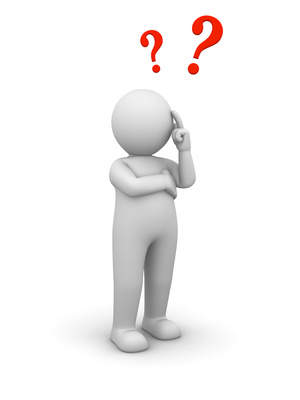 Die Wichtigste Vorschrift im OWiG!!! 					

§ 46 OWiG:
Anwendung der Vorschriften über das Strafverfahren

Für das Bußgeldverfahren gelten, soweit dieses Gesetz nichts anderes bestimmt, sinngemäß die Vorschriften der allgemeinen Gesetze über das Strafverfahren, namentlich der Strafprozessordnung, des Gerichtsverfassungsgesetzes und des Jugendgerichtsgesetzes.

Findet sich im OWiG keine Regelung,
dann ist sie in der StPO zu suchen!!!

§ 71 OWiG:
Das Verfahren nach zulässigem Einspruch richtet sich, soweit dieses Gesetz nichts anderes bestimmt, nach den Vorschriften der Strafprozessordnung, die nach zulässigem Einspruch gegen den Strafbefehl gelten.
Das Ordnungswidrigkeitenverfahren
Der Inhalt des Bußgeldbescheides ergibt sich aus § 66 OWiG.

Einspruch gegen den Bußgeldbescheid:
Form und Frist

Der Betroffene kann gegen den Bußgeldbescheid innerhalb von zwei Wochen nach Zustellung schriftlich oder zur Niederschrift bei der Verwaltungsbehörde, die den Bußgeldbescheid erlassen hat, Einspruch einlegen, § 67 I OWiG.
Das Ordnungswidrigkeitenverfahren
Die §§ 297 bis 300 und 302 der Strafprozessordnung über Rechtsmittel gelten entsprechend, § 67 I 2 OWiG:
= Für den Beschuldigten kann der Verteidiger, jedoch nicht gegen dessen ausdrücklichen Willen, Einspruch einlegen 297
= Der gesetzliche Vertreter eines Beschuldigten kann binnen der für den Beschuldigten laufenden Frist selbständig Einspruch einlegen 298
= Der nicht auf freiem Fuß befindliche Beschuldigte kann die Erklärungen, die sich auf Rechtsmittel beziehen, zu Protokoll der Geschäftsstelle des Amtsgerichts geben, in dessen Bezirk die Anstalt liegt, wo er auf behördliche Anordnung verwahrt wird 299
= Ein Irrtum in der Bezeichnung des zulässigen Rechtsmittels ist unschädlich 300
= Die Zurücknahme eines Rechtsmittels sowie der Verzicht auf die Einlegung eines Rechtsmittels können auch vor Ablauf der Frist zu seiner Einlegung wirksam erfolgen 302 

Der Einspruch kann auf bestimmte Beschwerdepunkte beschränkt werden, § 67 II OWiG.
Das Ordnungswidrigkeitenverfahren
§ 68 Zuständiges Gericht

Bei einem Einspruch gegen den Bußgeldbescheid entscheidet das Amtsgericht, in dessen Bezirk die Verwaltungsbehörde ihren Sitz hat, § 68 I 1 OWiG

Der Richter beim Amtsgericht entscheidet allein, § 68 I 2 OWiG.

Im Verfahren gegen Jugendliche und Heranwachsende ist der Jugendrichter zuständig, § 68 II OWiG.

In Verkehrssachen (Bsp. Geschwindigkeitsüberschreitung) gilt der Begehungsort (Tatort), weil hierzu eine Rechtsverordnung existiert, § 68 III 1 Nr. 1 OWiG (StrafZustV RP v.19.11.1985, GVBl. 1985, 265) 
Die Zuständigkeit der Zentralen Bußgeldstelle Speyer ergibt sich bei Verkehrsordnungswidrigkeiten 
nach § 24 StVG aus §§ 36 I Nr. 1 OWiG, 26 I StVG, da die Landesregierung diese durch Rechtsverordnung bestimmt hat. (§ 8 Nr. 5 b Straßenverkehrs-Zuständigkeitsverordnung, StVZuVO Rheinland-Pfalz).
Das Ordnungswidrigkeitenverfahren
Unzulässiger Einspruch gegen den Bußgeldbescheid:

Bei der Verwaltungsbehörde:
Ist der Einspruch nicht rechtzeitig, nicht in der vorgeschriebenen Form oder sonst nicht wirksam eingelegt, so verwirft ihn die Verwaltungsbehörde als unzulässig, § 69 I 1 OWiG.

Gegen diesen Bescheid ist binnen zwei Wochen Antrag auf gerichtliche Entscheidung zulässig, § 69 II OWiG.

Bei Gericht:
Sind die Vorschriften über die Einlegung des Einspruchs nicht beachtet, so verwirft das Gericht den Einspruch als unzulässig, § 70 I OWiG.
Gegen den Beschluss ist die sofortige Beschwerde zulässig, § 70 II OWiG.
Das Ordnungswidrigkeitenverfahren
Gerichtsentscheidung durch Beschluss:
Hält das Gericht eine Hauptverhandlung nicht für erforderlich, so kann es durch Beschluss entscheiden, § 72 I 1 OWiG.
Der Betroffene oder die Staatsanwaltschaft können jedoch dem Beschlussverfahren widersprechen, a.a.O.
Das Ordnungswidrigkeitenverfahren
Rechtsmittel gegen Urteile und den Beschluss ohne Hauptverhandlung (§ 72) im Bußgeldverfahren

Gegen das Urteil und den Beschluss nach § 72 ist Rechtsbeschwerde zulässig, § 79 I OWiG.
Dazu müssen die Voraussetzungen nach § 79 I Nr. 1-5 alternativ vorliegen. 
Daneben kann die Rechtsbeschwerde auch zugelassen werden, § 79 I 2 OWiG und zwar nach § 80 OWiG.

Für das Verfahren der Rechtsbeschwerde gelten die Revisionsvorschriften der StPO, § 79 III OWiG.
Also gelten §§ 333 ff. StPO entsprechend.

Fristbeginn für die Rechtsbeschwerde richtet sich  nach § 79 IV OWiG, aber nur bei Abwesenheit des Betroffenen, der auch nicht durch Verteidiger mit schriftlicher Vollmacht vertreten wird.
Ansonsten richtet sich der Fristbeginn für die Rechtsbeschwerde nach  §§  79 III OWiG, 341 I StPO, beginnt also mit der Verkündung des Urteils.
Über die Rechtsbeschwerde entscheidet das Oberlandesgericht, §§ 79 III 1 OWiG, 121 I Nr. 1 a GVG.
Prüfungsvorbereitung Strafrecht
Aktenordnung!!! (Verwaltungsvorschriften)
Stellen durcharbeiten, die nicht verständlich sind.
Ablaufpläne erstellen: Bsp. Verbindung, Trennung, Neuanzeige, etc. 

StPO:
https://www.jura.uni-wuerzburg.de/lehrstuehle/reinbacher/materialien/strafprozessrecht-uebersichten/